Создание условий для поддержки детской инициативы и творчества детей.
МКДОУ д\с №4г. Заволжска.2-я младшая группа « Непоседы»Воспитатель: Заборова Юлия Сергеевна.
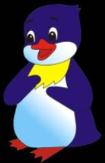 Условия организации развивающей среды:
предметно-развивающая среда должна быть разнообразна по своему содержанию;
образовательная и  игровая среда, должна стимулировать развитие поисково-познавательной деятельности детей;
содержание развивающей среды должно учитывать индивидуальные особенности и интересы детей конкретной группы;
родители должны быть в курсе всего что происходит в жизни ребенка: чем он занимался, что нового узнал, чем ему нужно помочь в поиске нового  и т.д.
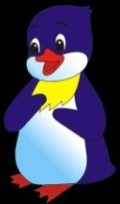 Принципы: Деятельности - стимулирование детей на активный поиск новых знаний в совместной деятельности с взрослым, в игре и в самостоятельной деятельности.Вариативности - предоставление ребенку возможности для оптимального самовыражения через осуществление права выбора, самостоятельного выхода из проблемной ситуации.Креативности - создание ситуаций, в которых ребенок может реализовать свой творческий потенциал через совместную и индивидуальную деятельность.
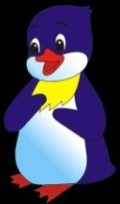 Методы и приемы:  Модель  обследования предмета Моделирование ситуаций с участием персонажейИндивидуально-личностное общение с ребенкомПоощрение  самостоятельностиПобуждение  и поддержка детских инициатив во всех видах деятельностиОказание  поддержки развитию индивидуальности ребенка.
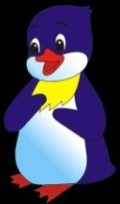 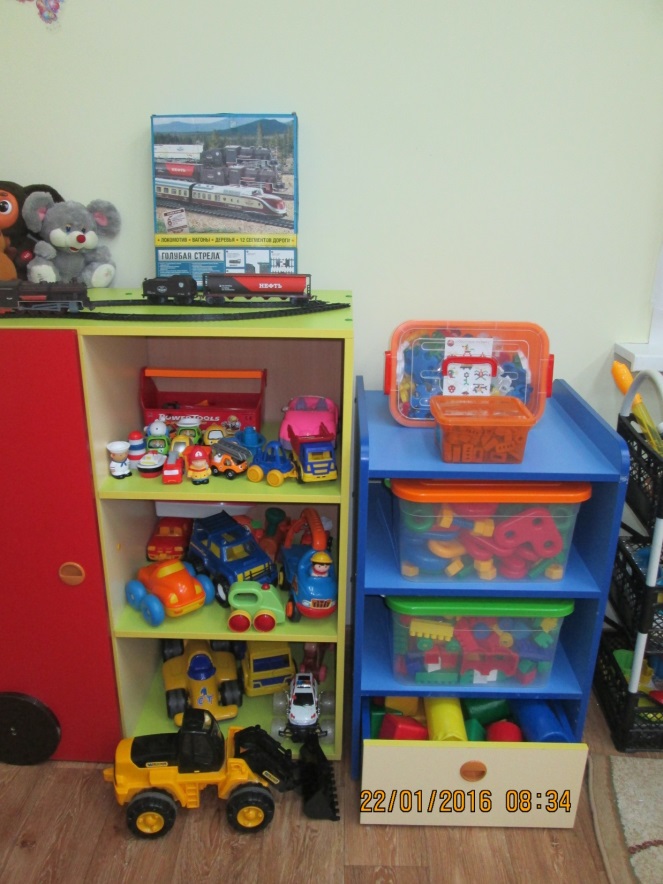 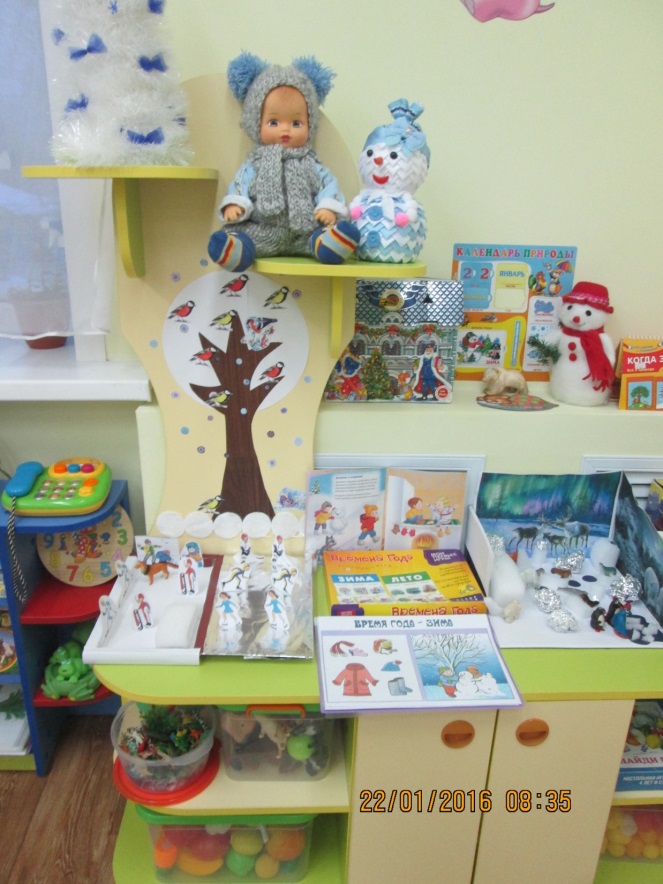 Игровая деятельность детей.
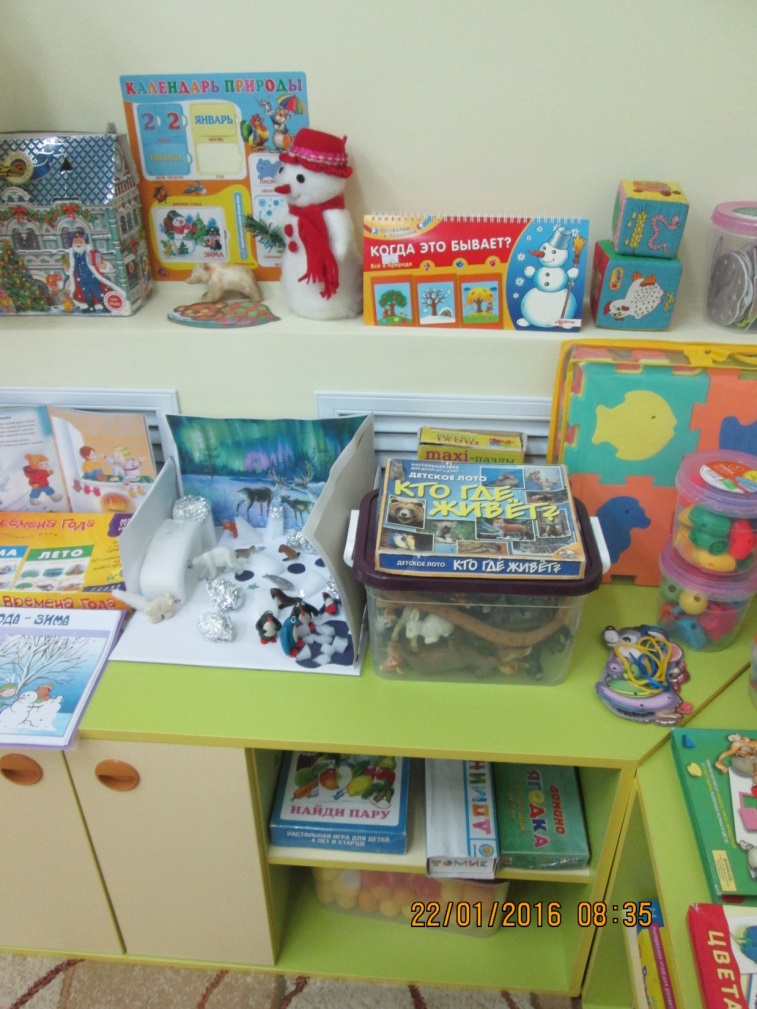 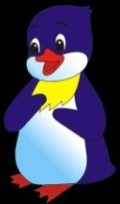 Игровая деятельность детей.
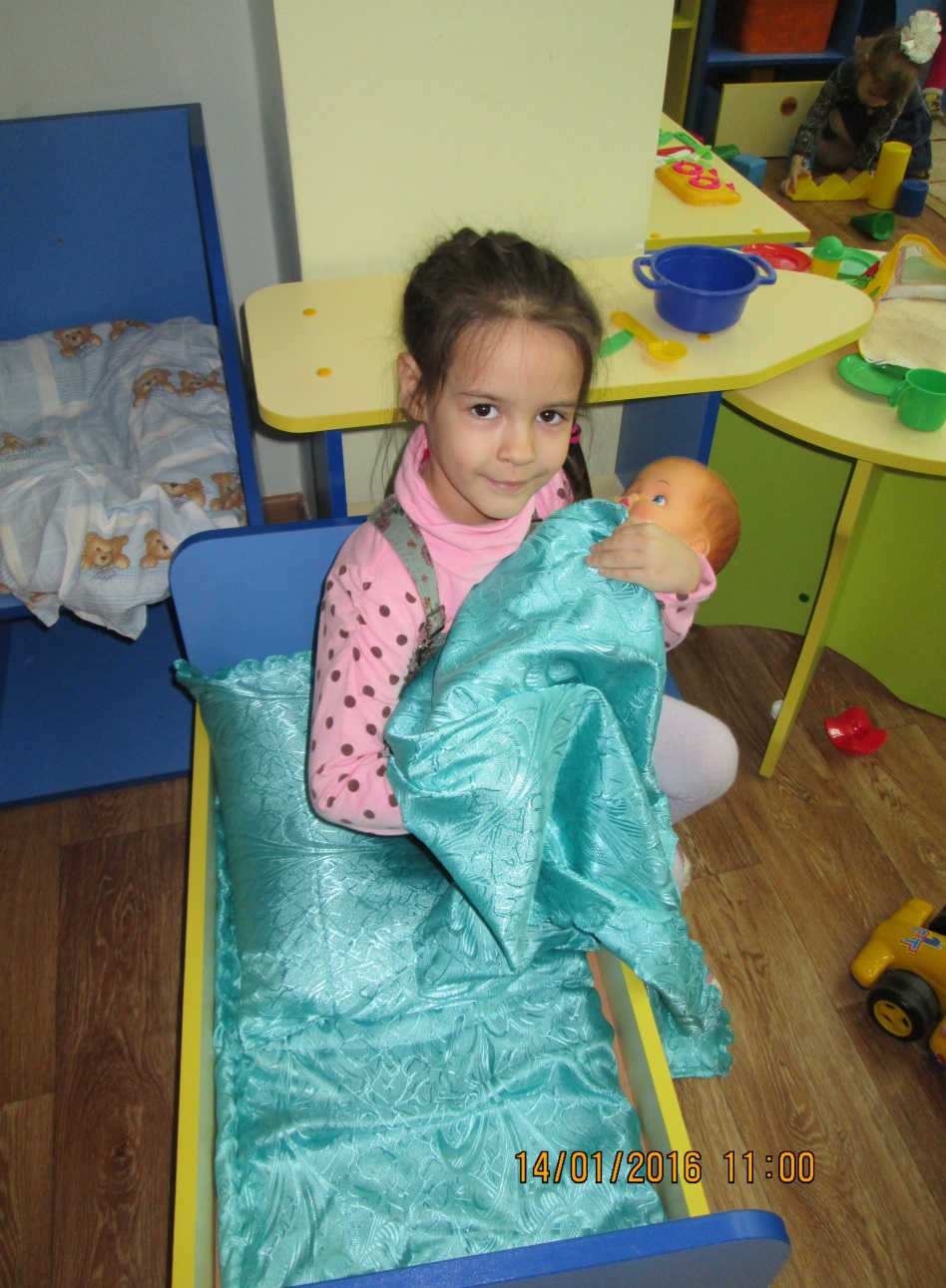 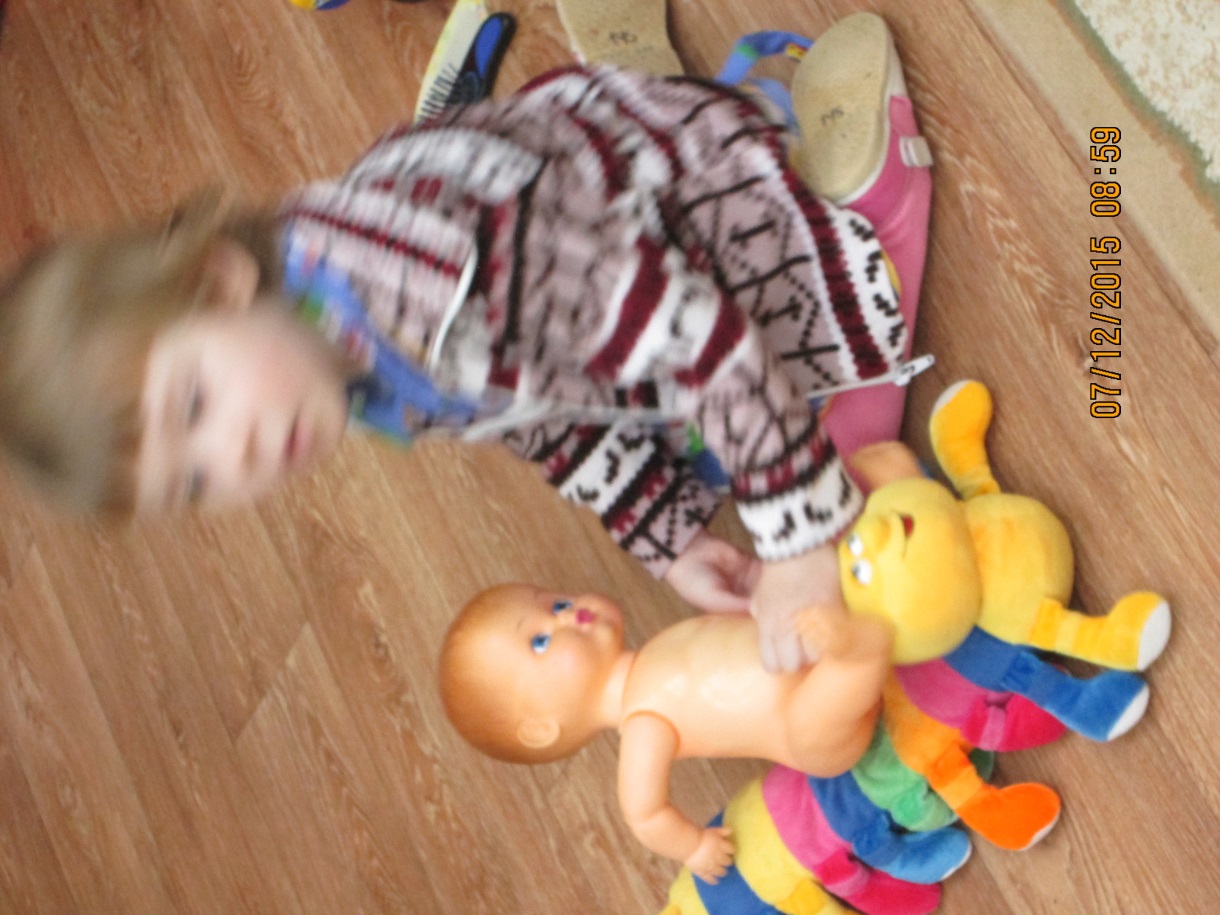 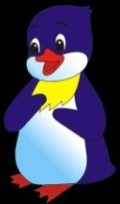 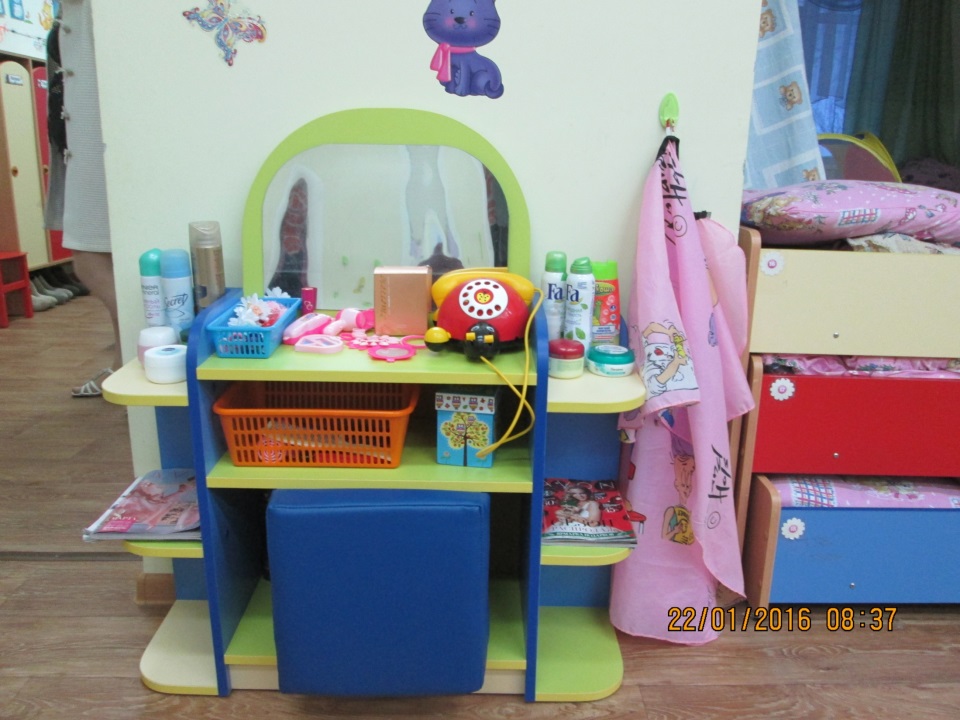 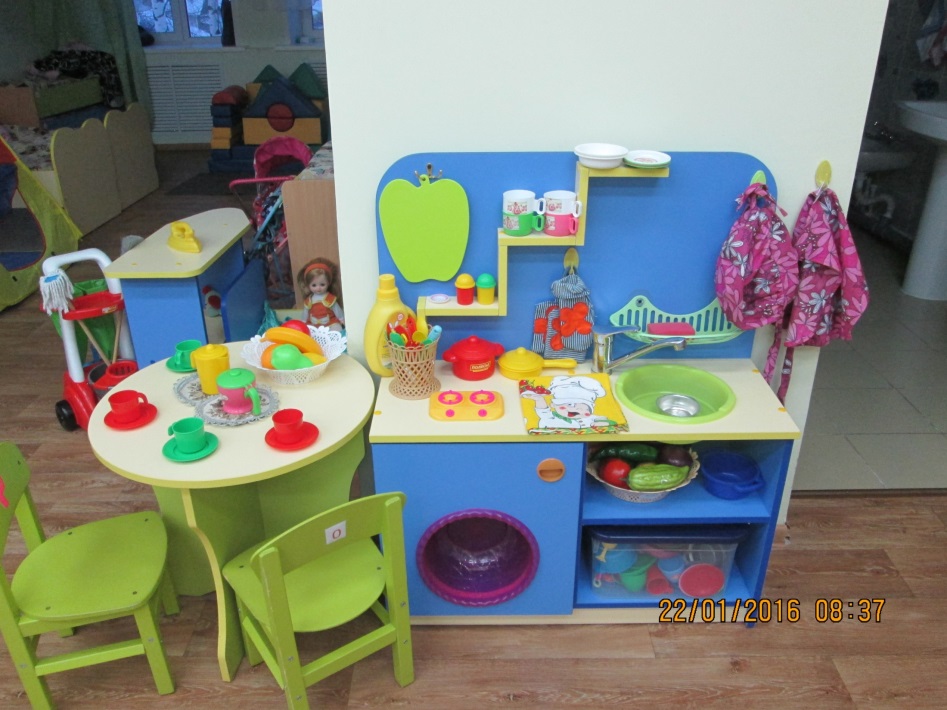 Игровая деятельность детей.
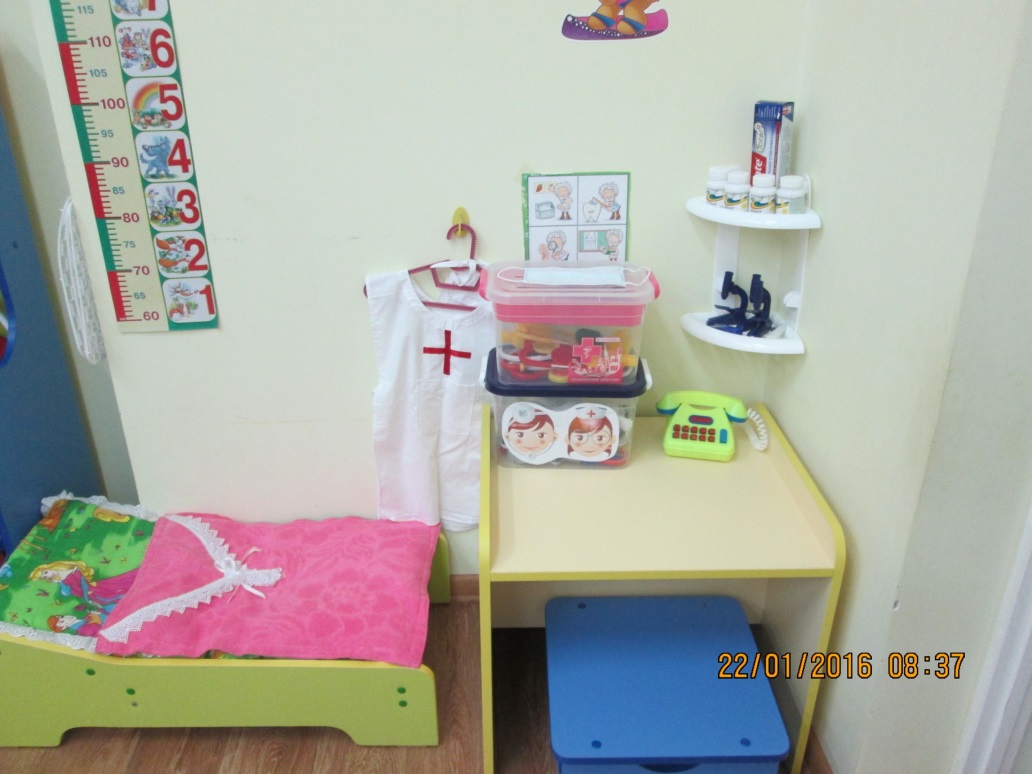 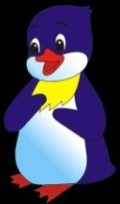 Игровая деятельность детей.
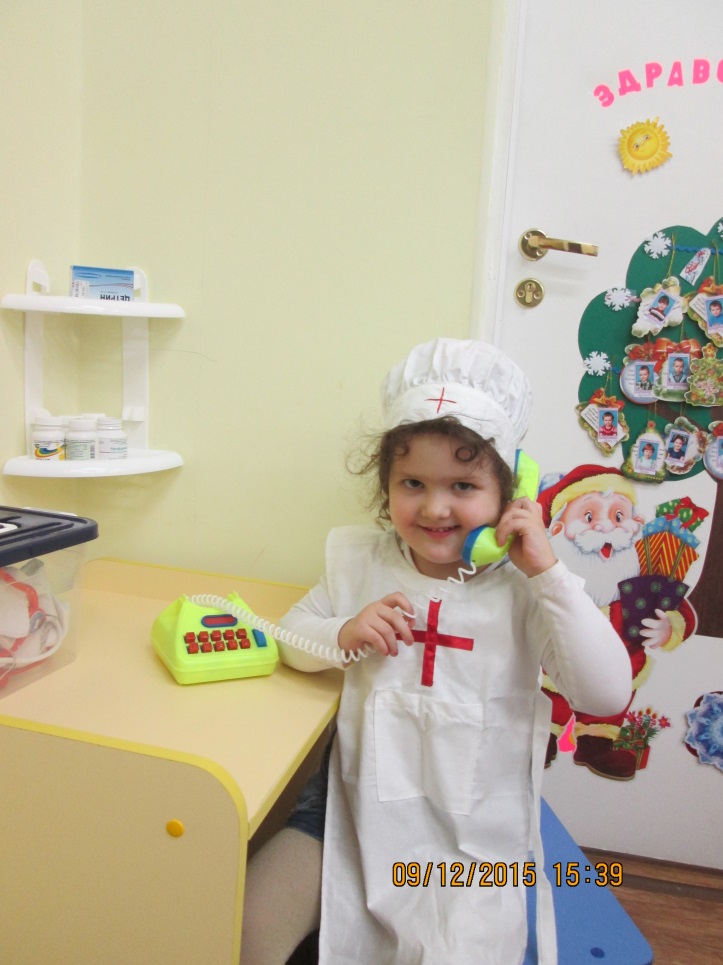 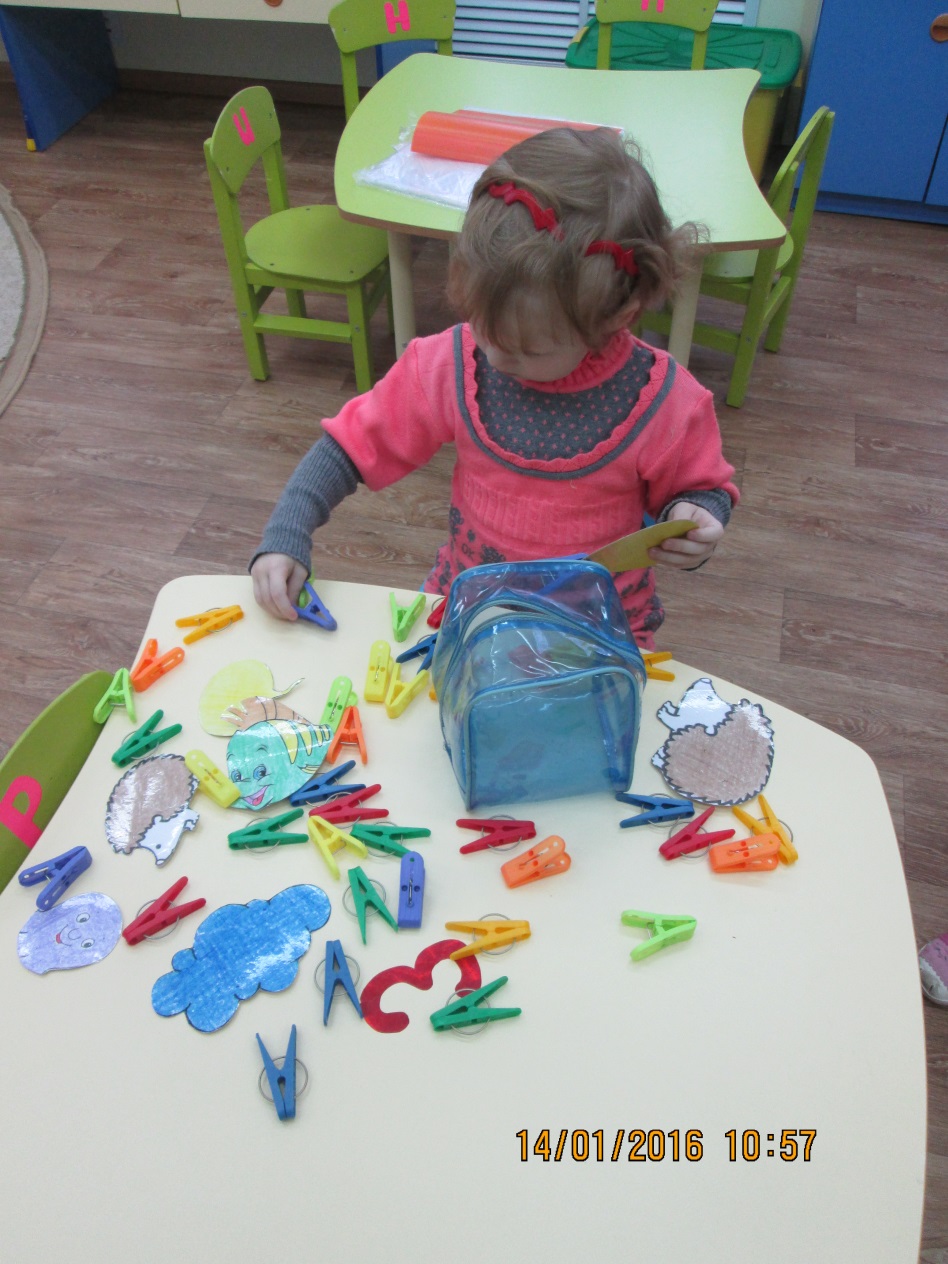 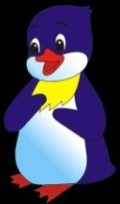 Игровая деятельность детей
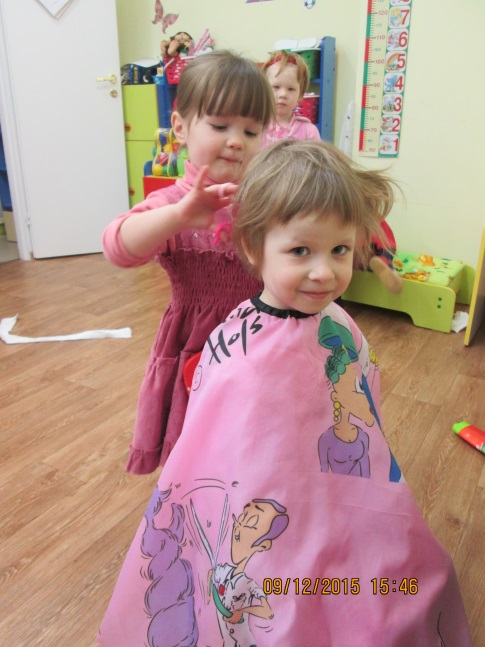 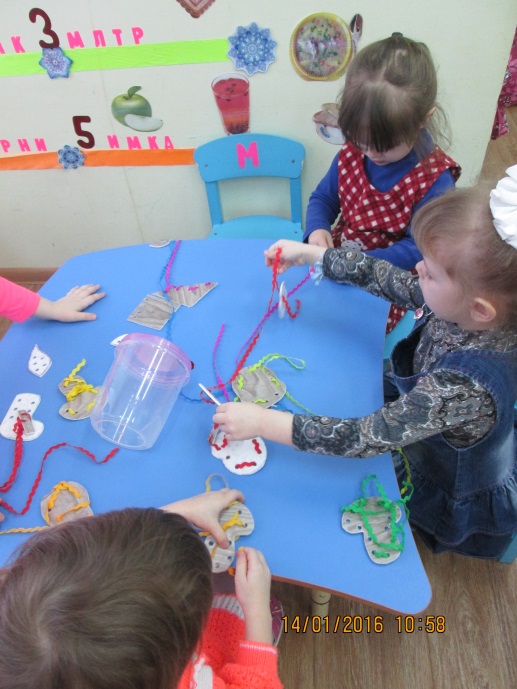 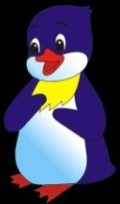 Игровая деятельность детей
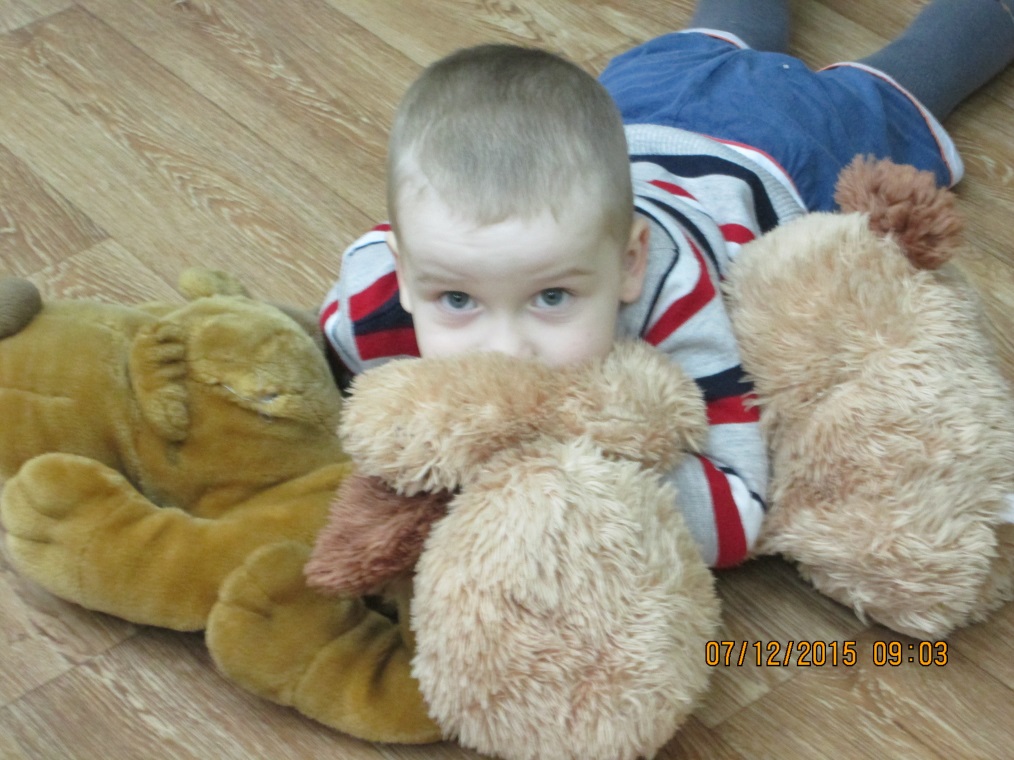 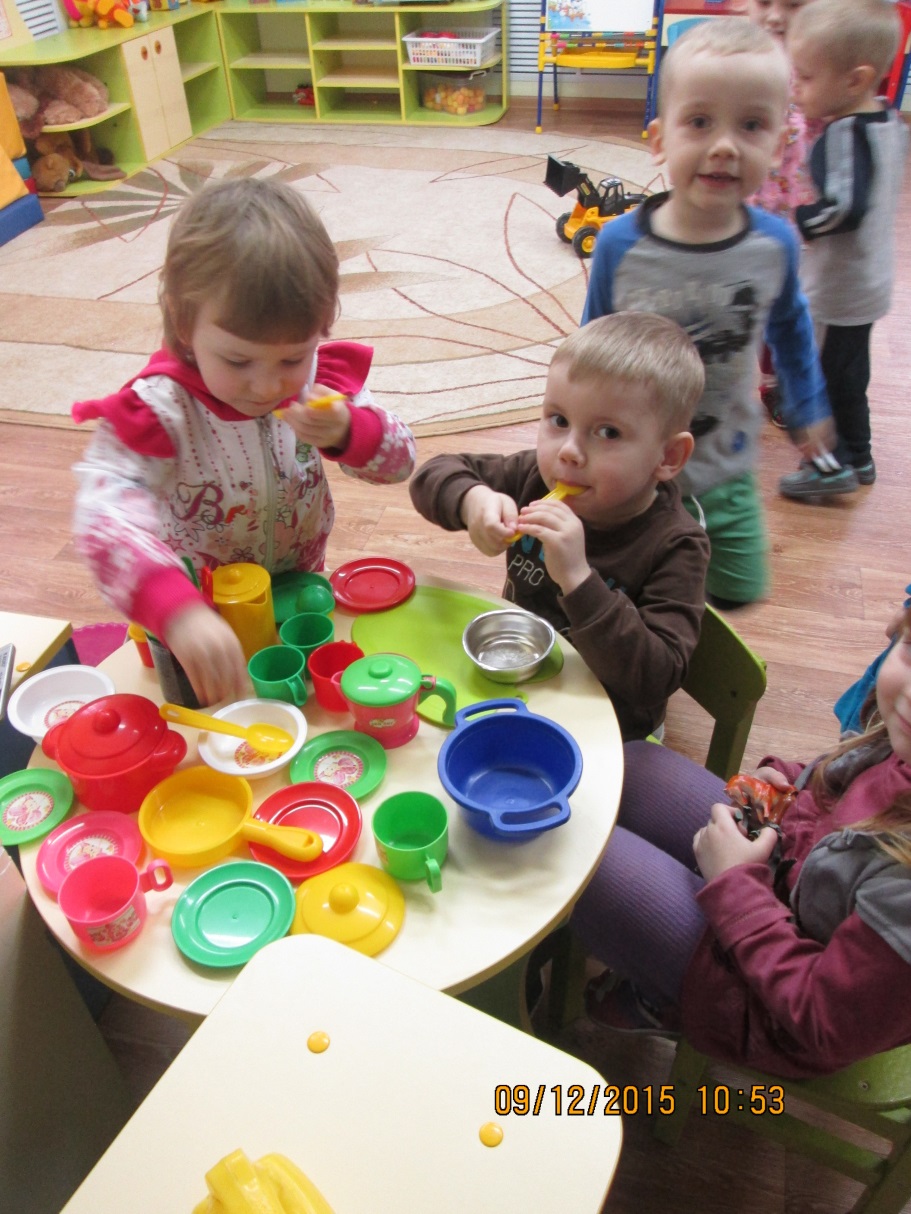 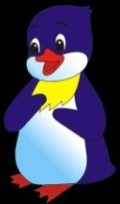 Познавательно – исследовательская деятельность
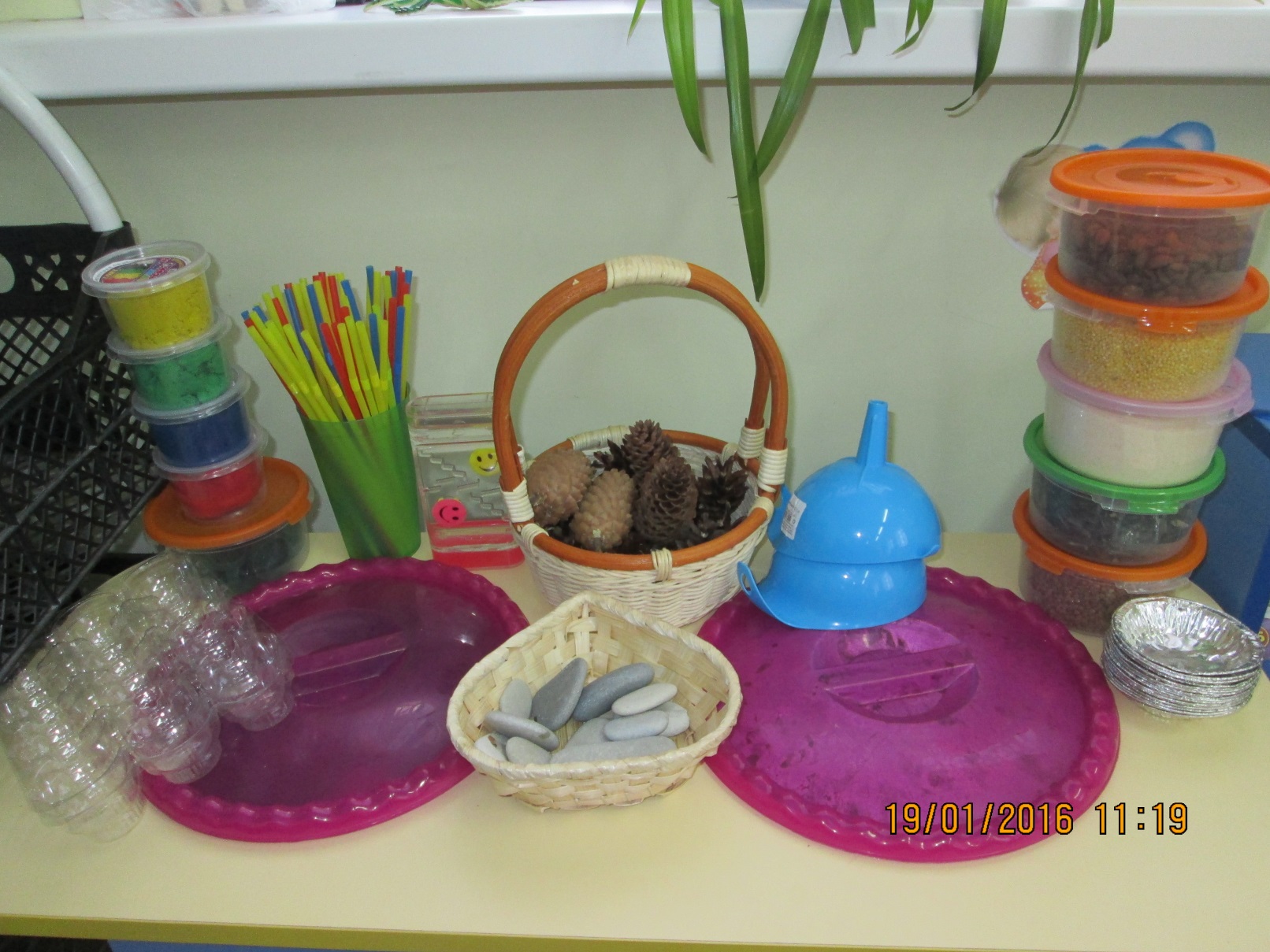 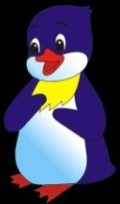 Познавательно – исследовательская деятельность
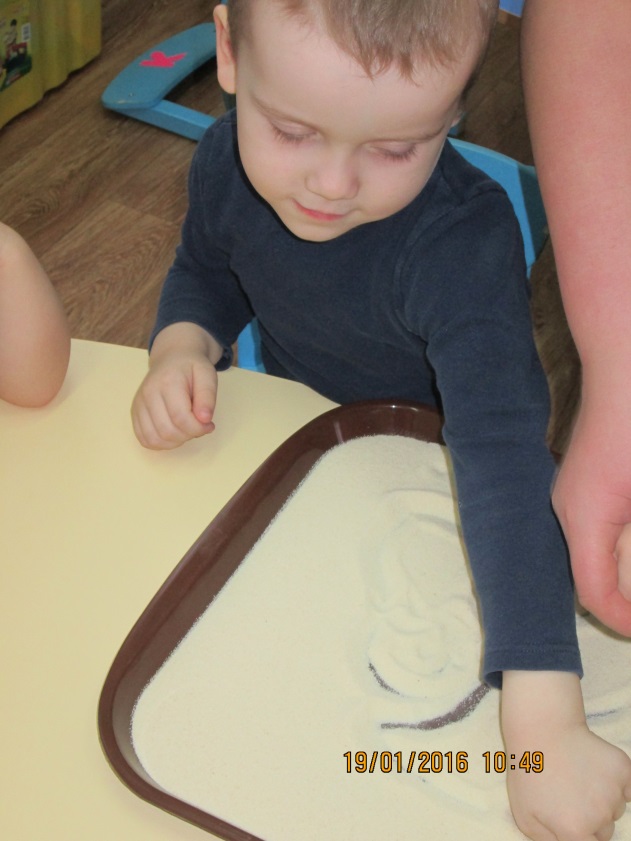 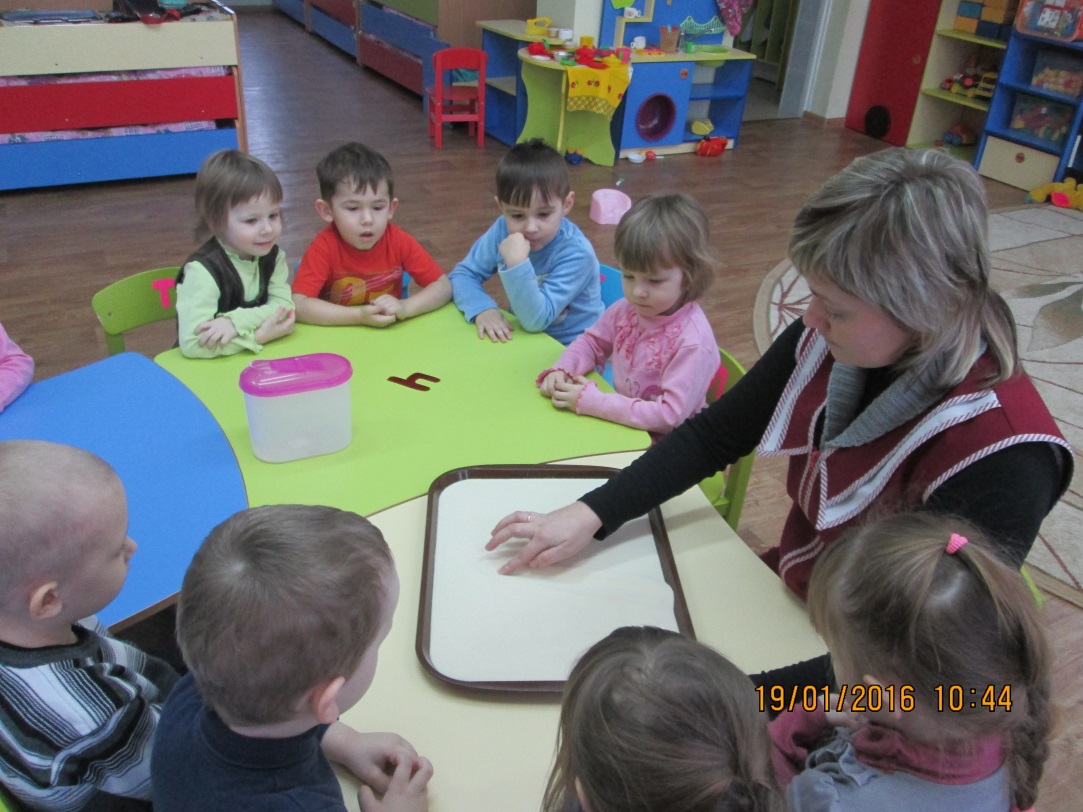 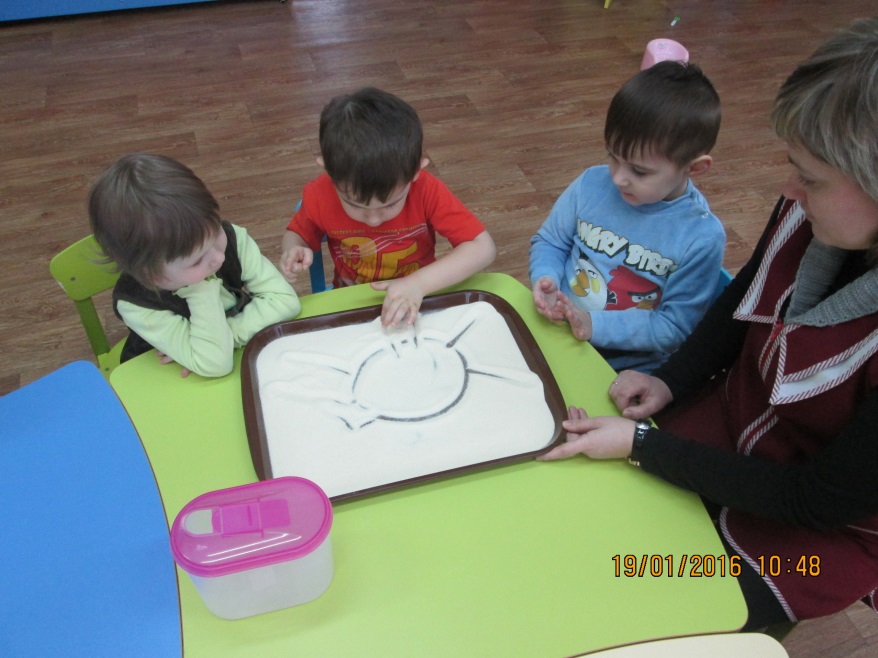 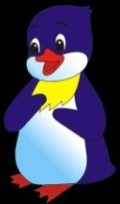 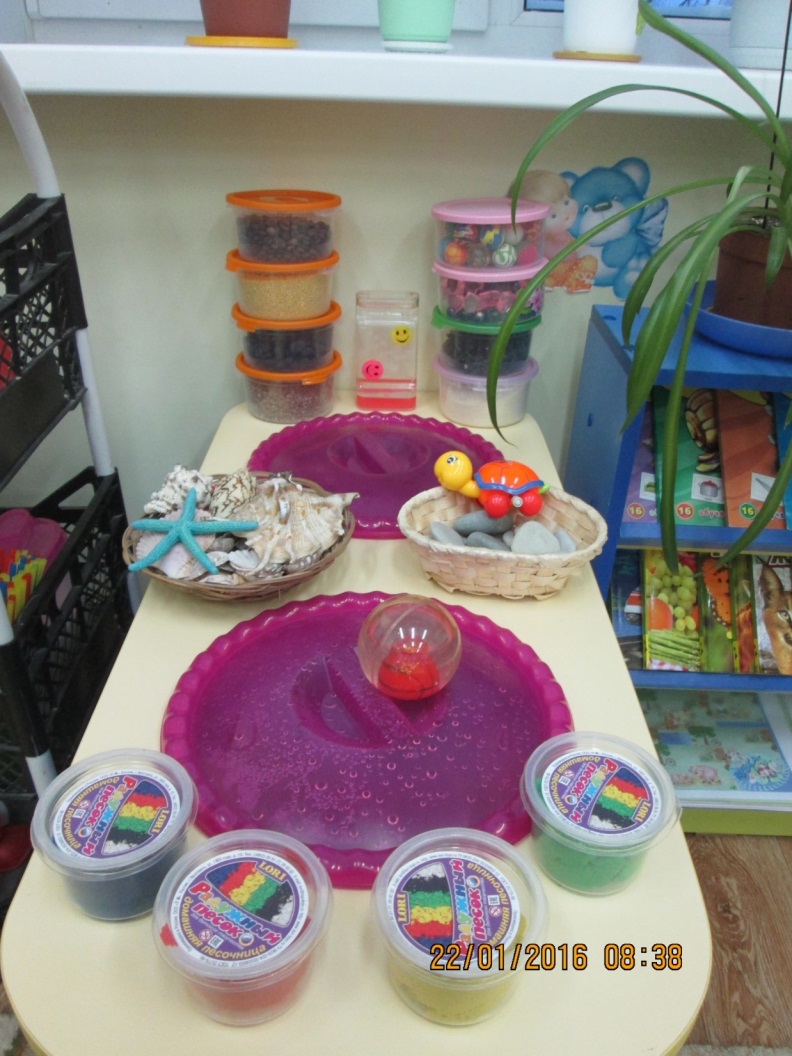 Познавательно – исследовательская деятельность
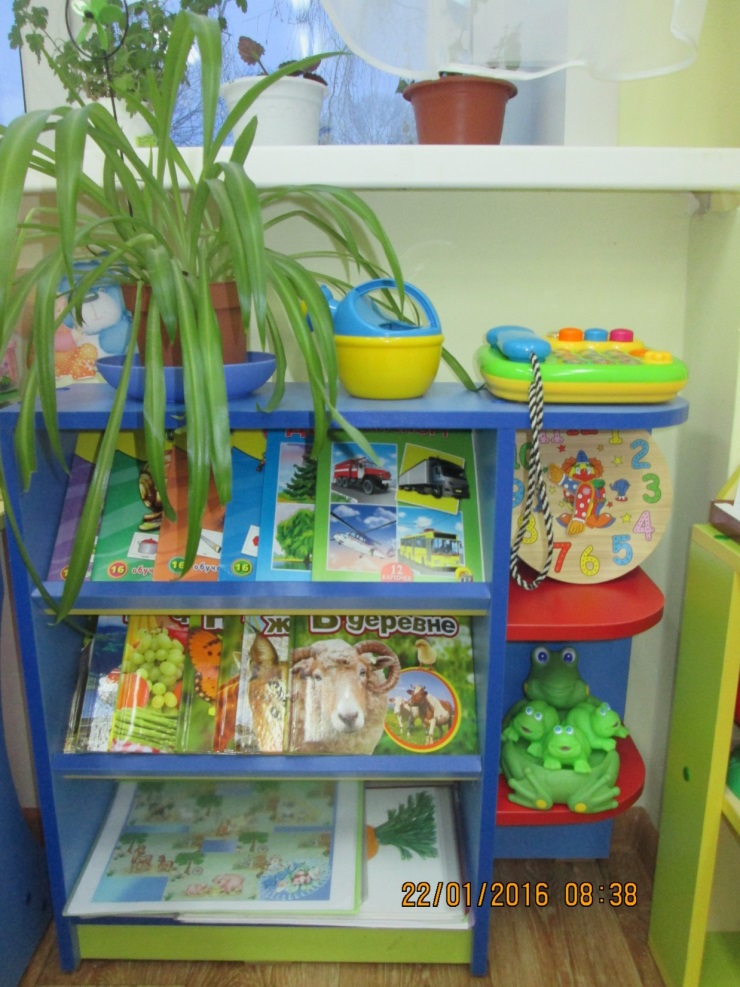 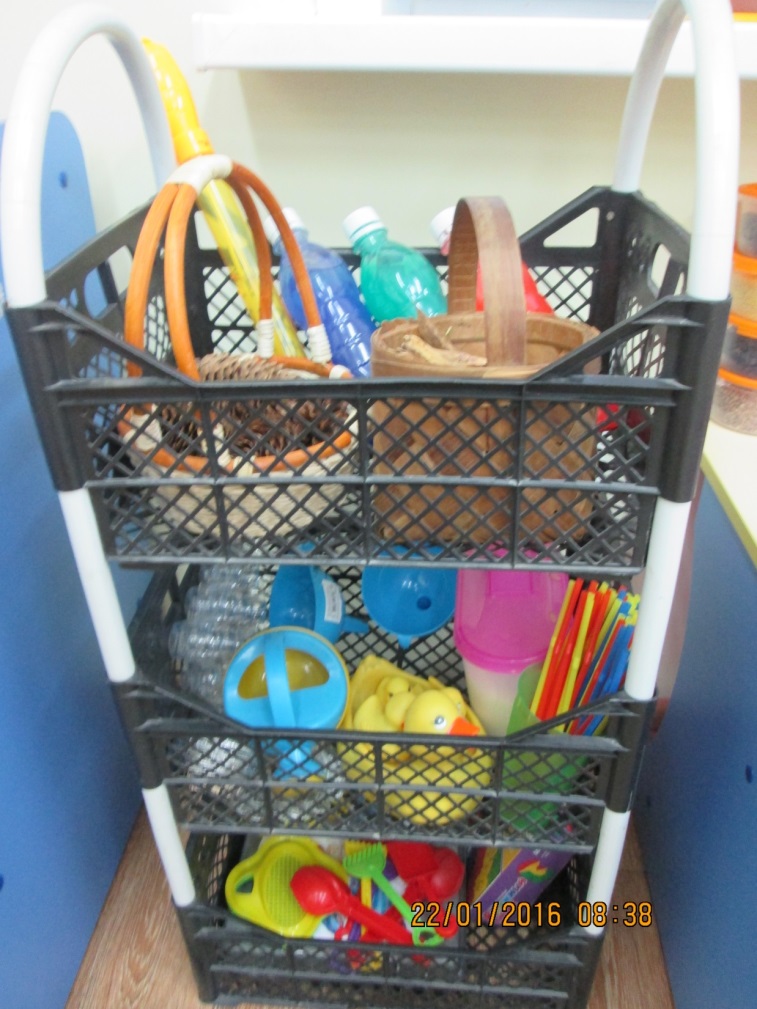 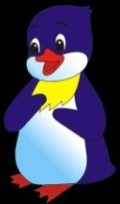 Познавательно – исследовательская деятельность
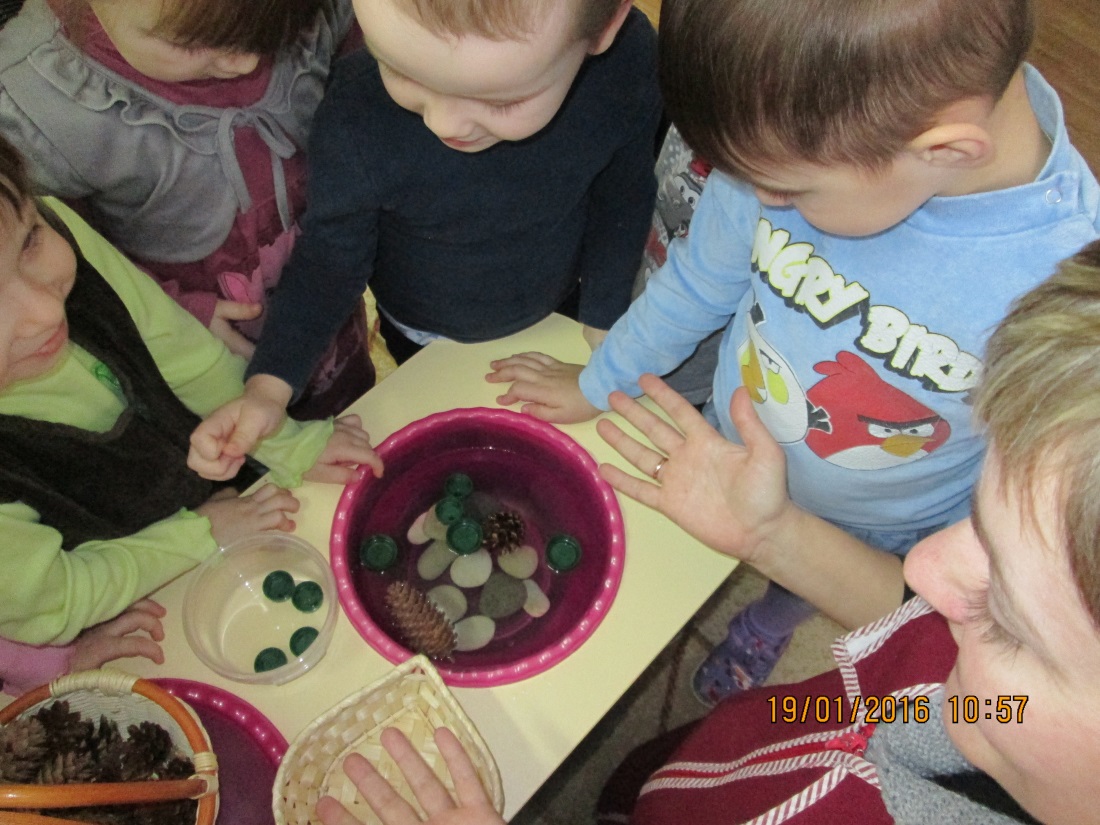 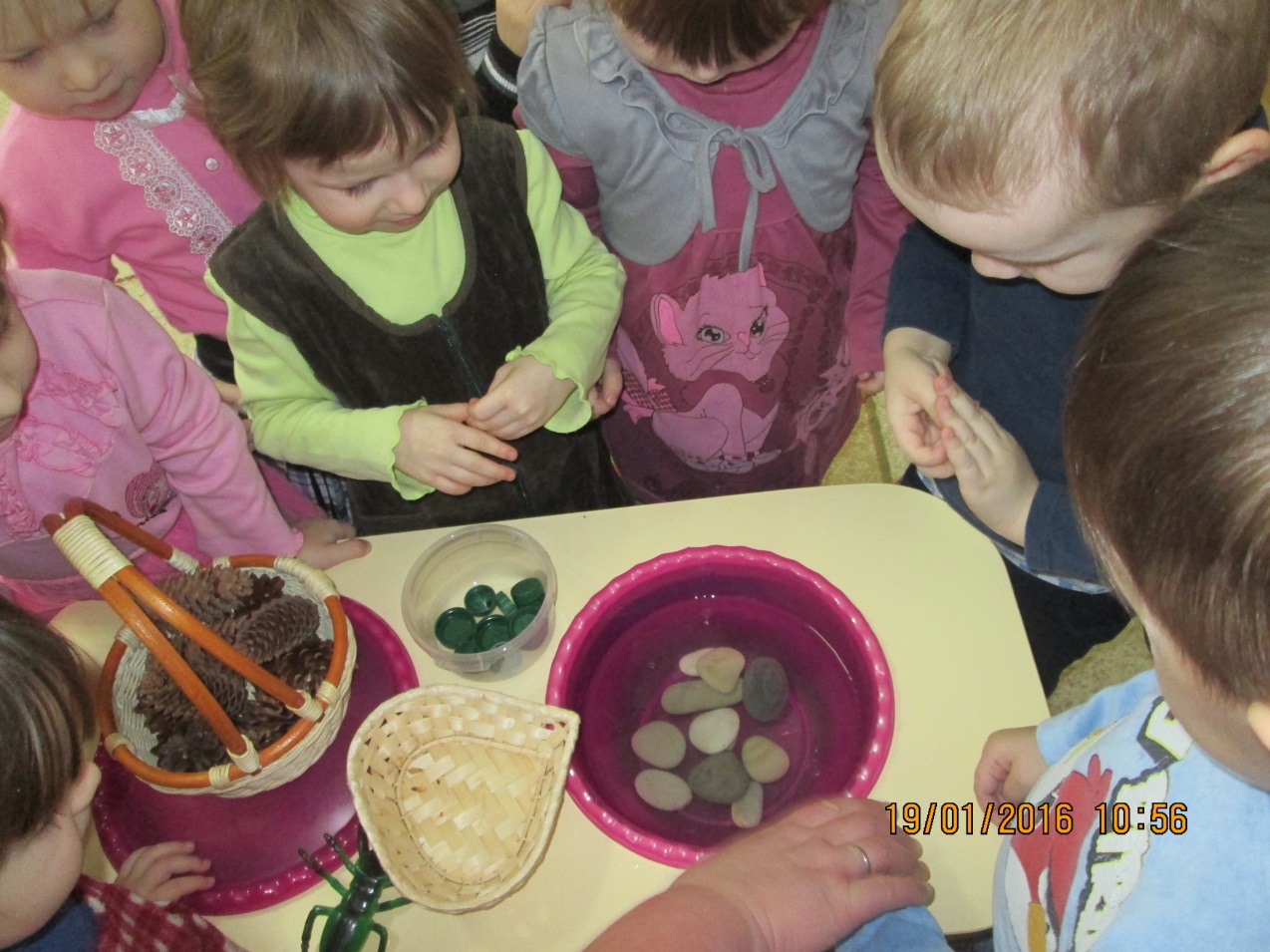 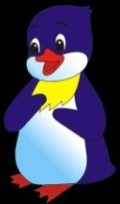 Познавательно – исследовательская деятельность
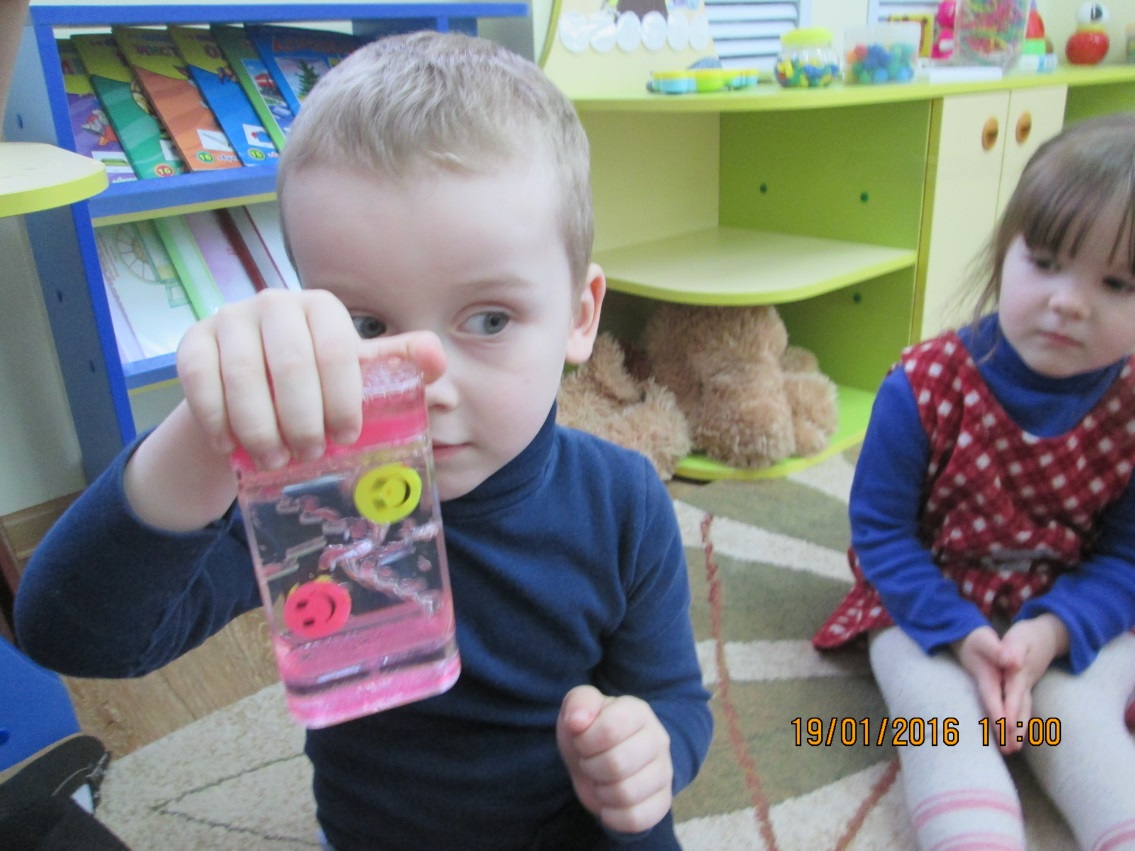 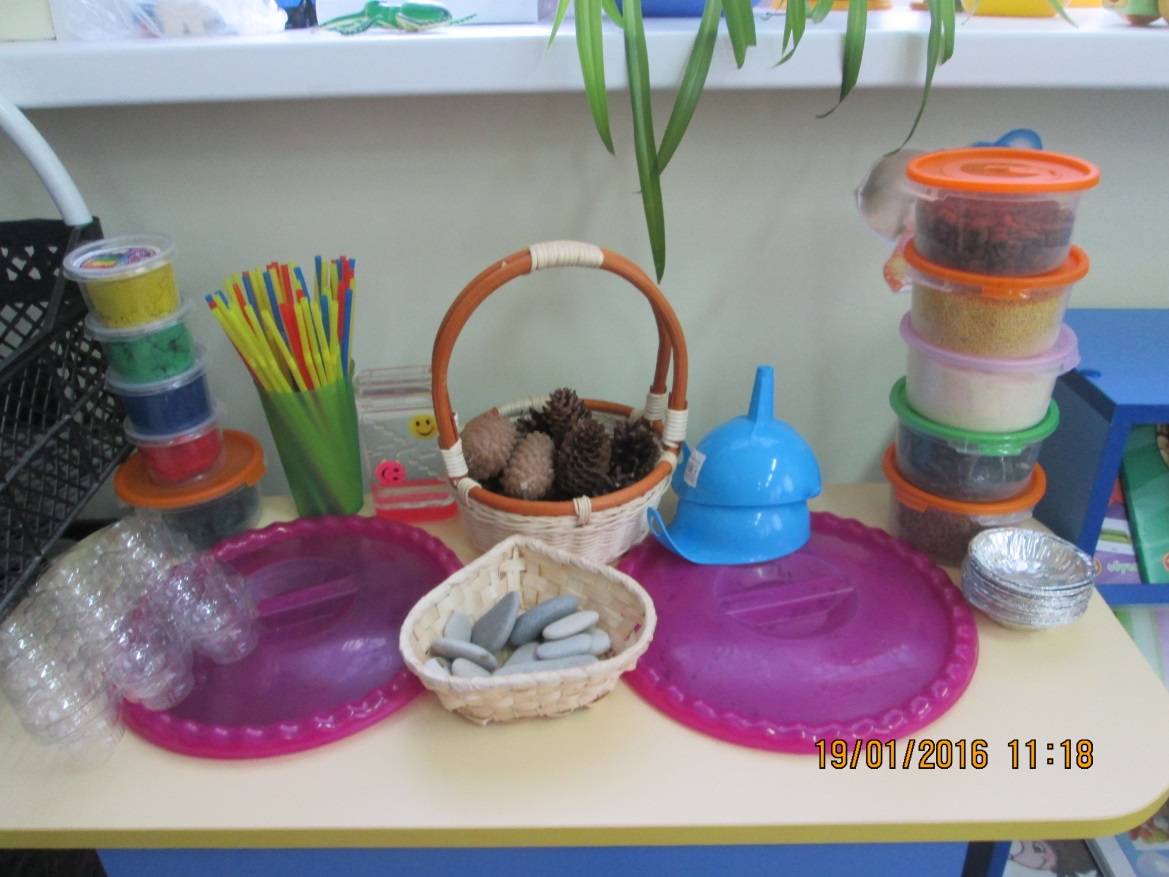 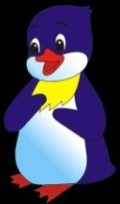 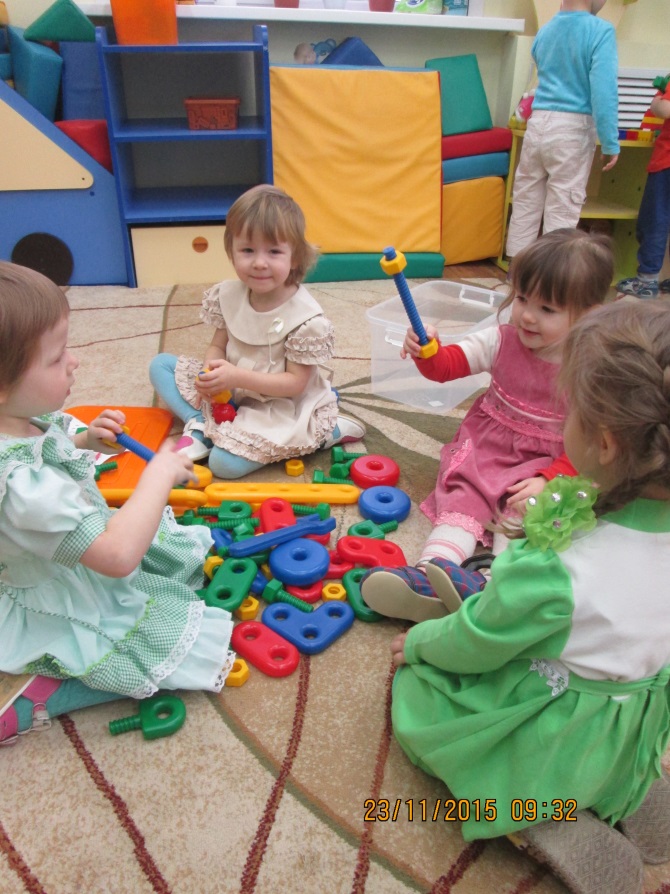 Конструктивнаядеятельность
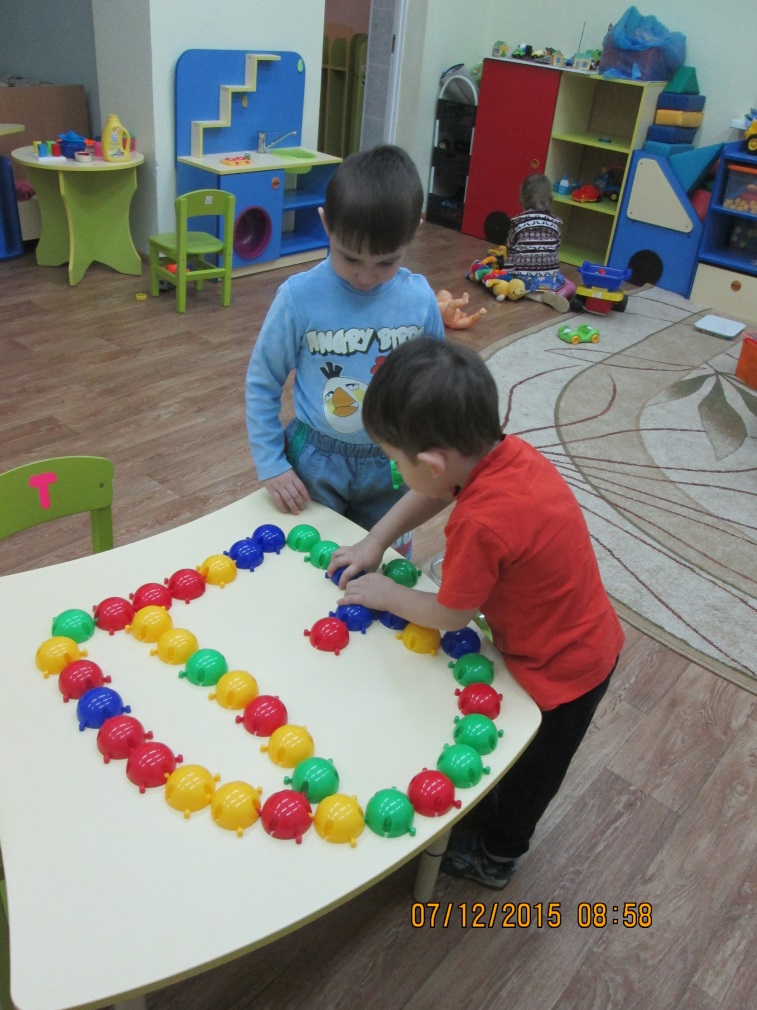 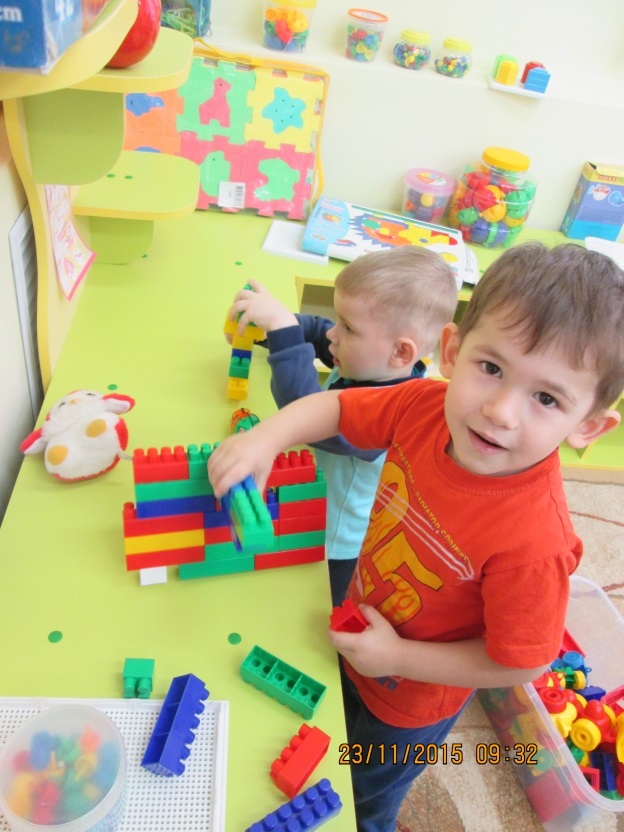 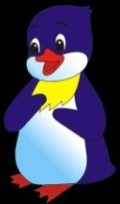 Конструктивная                                    деятельность.
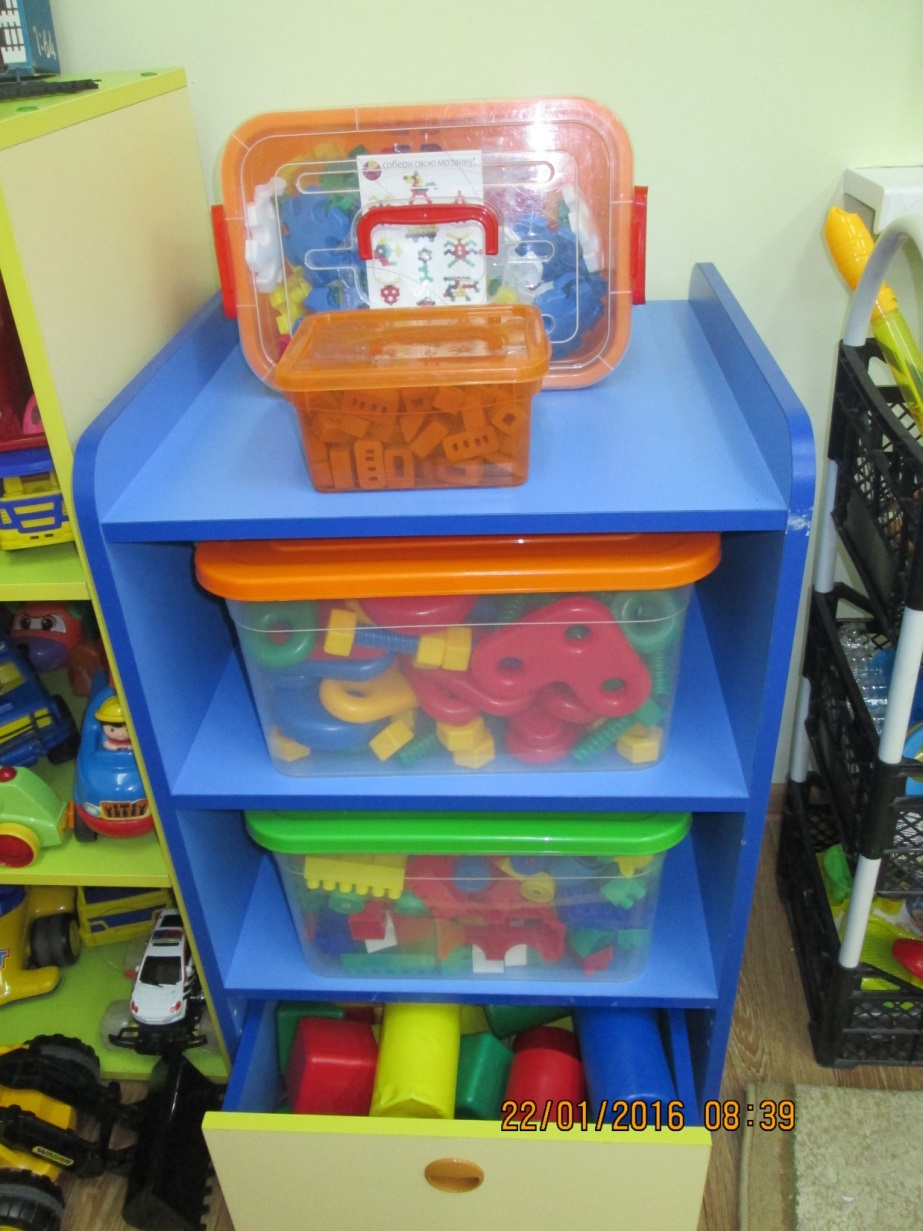 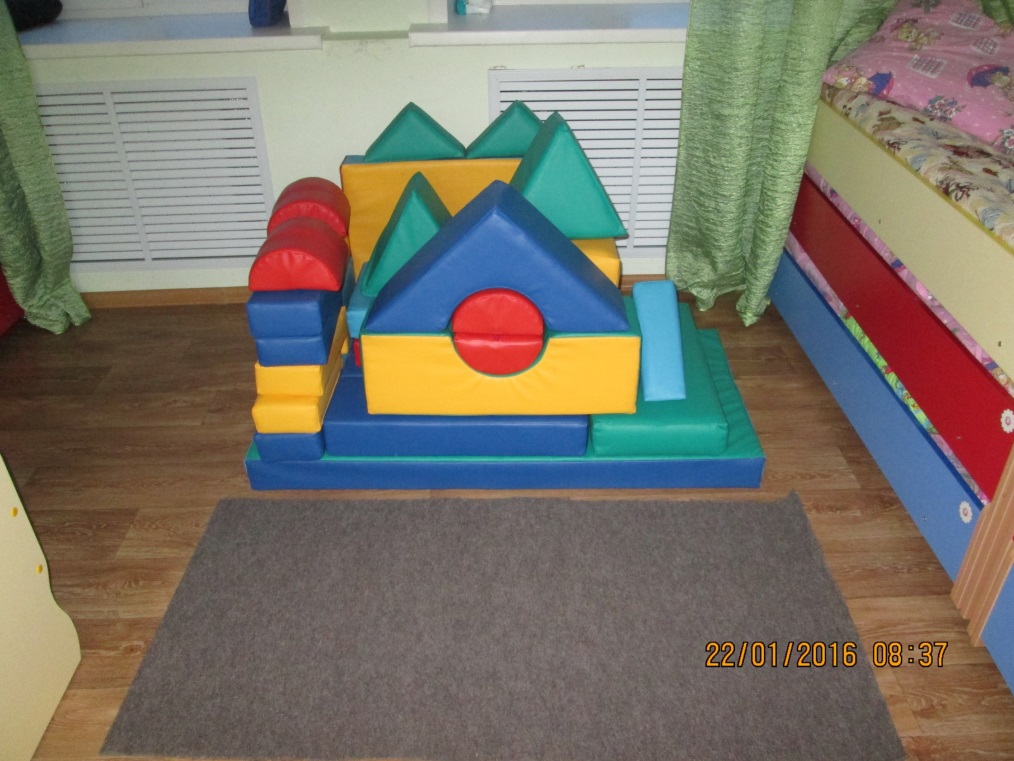 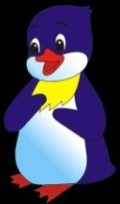 Конструктивная                                    деятельность.
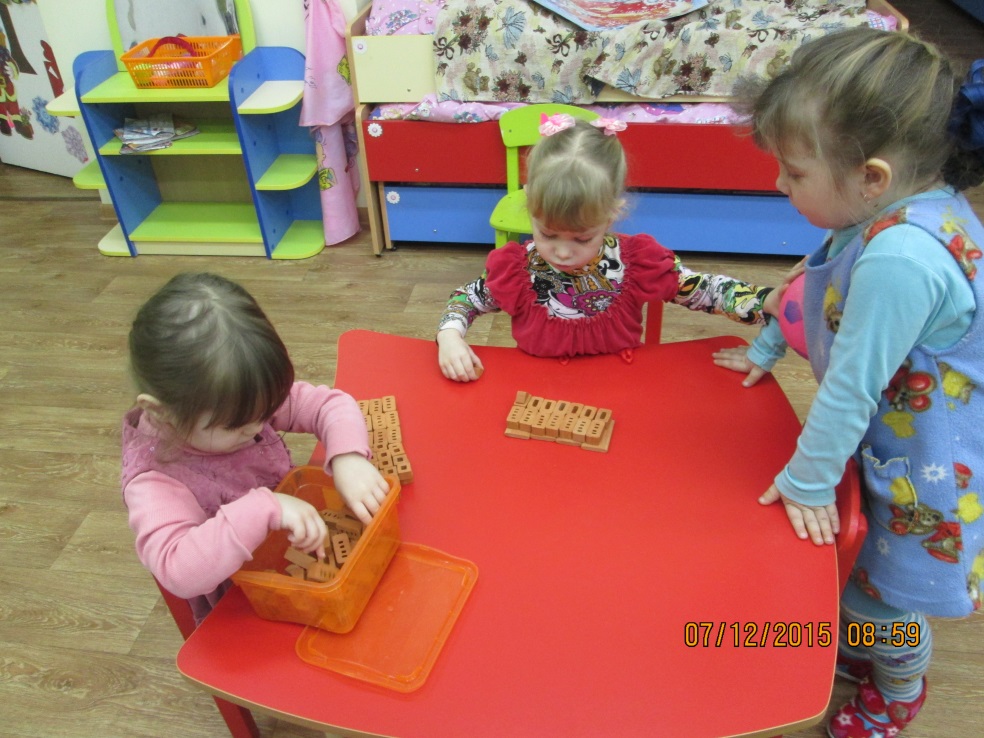 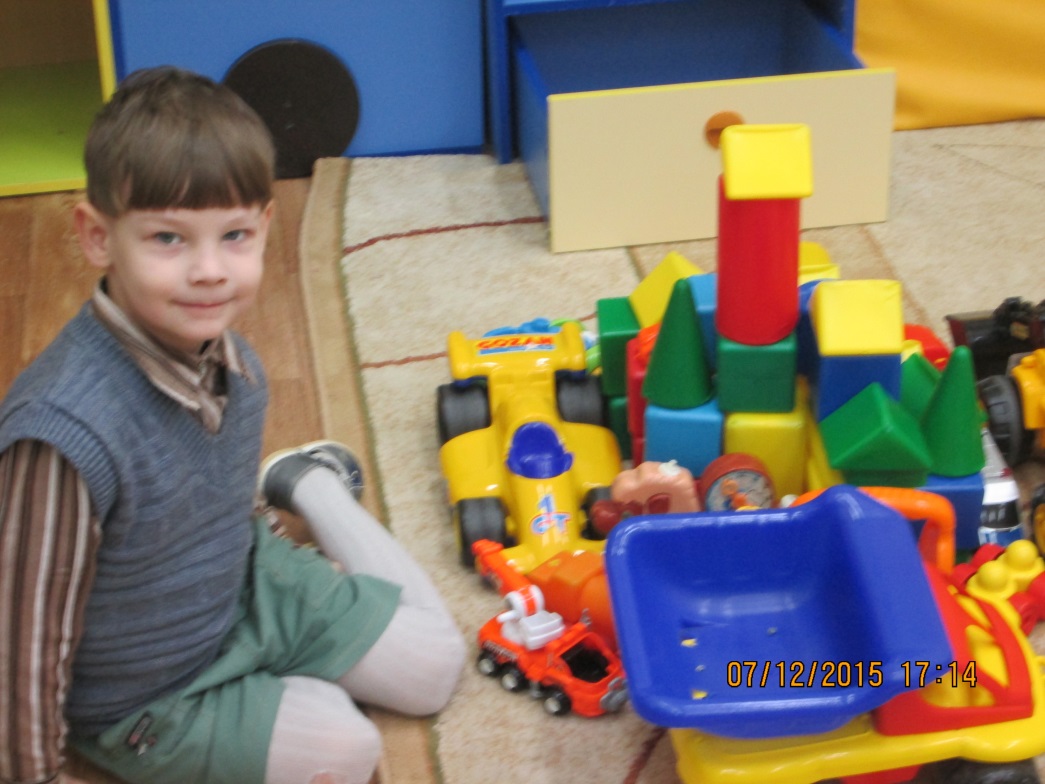 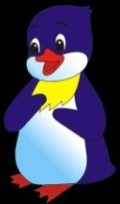 Художественная                                     деятельность.
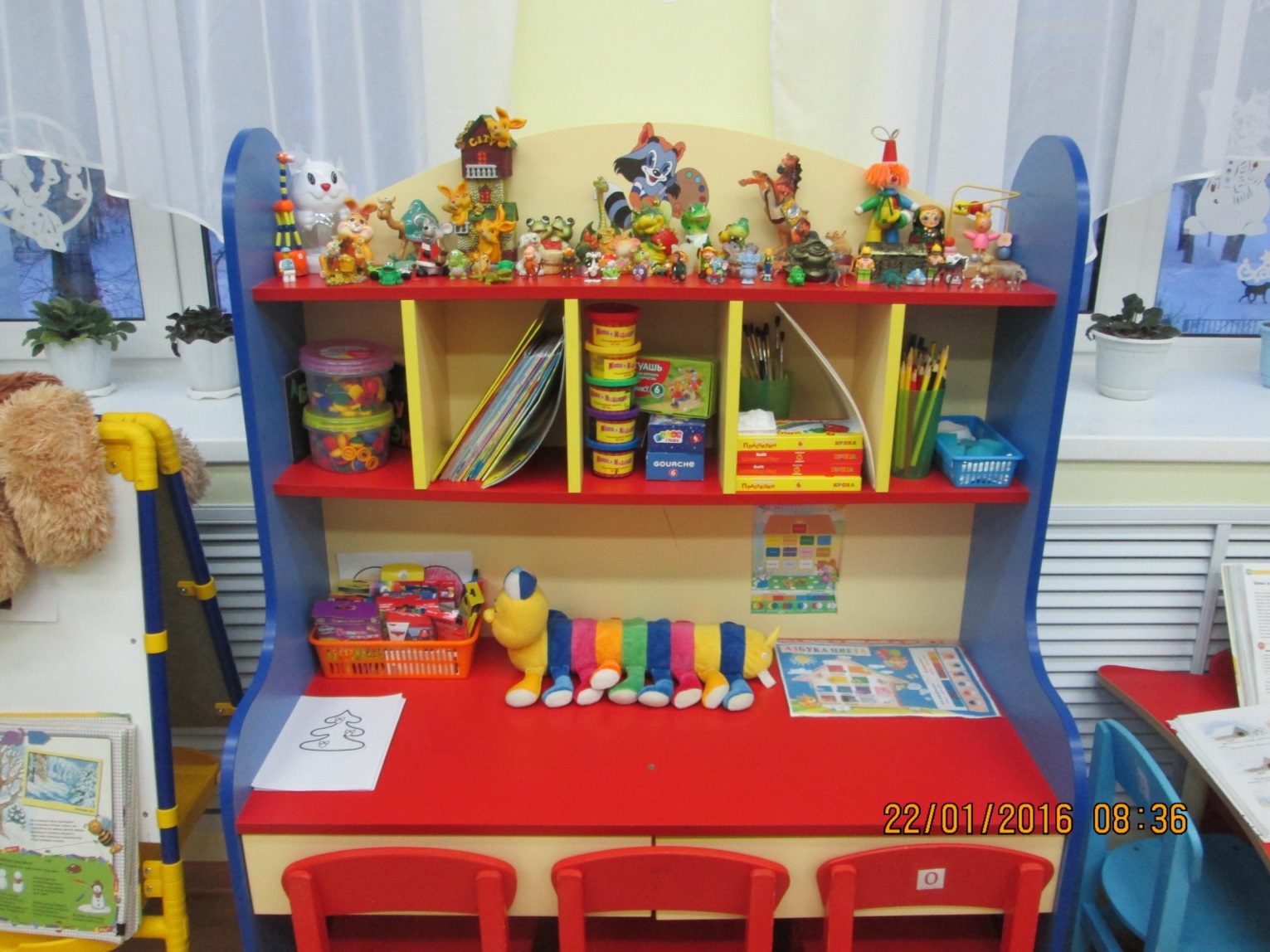 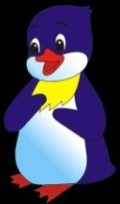 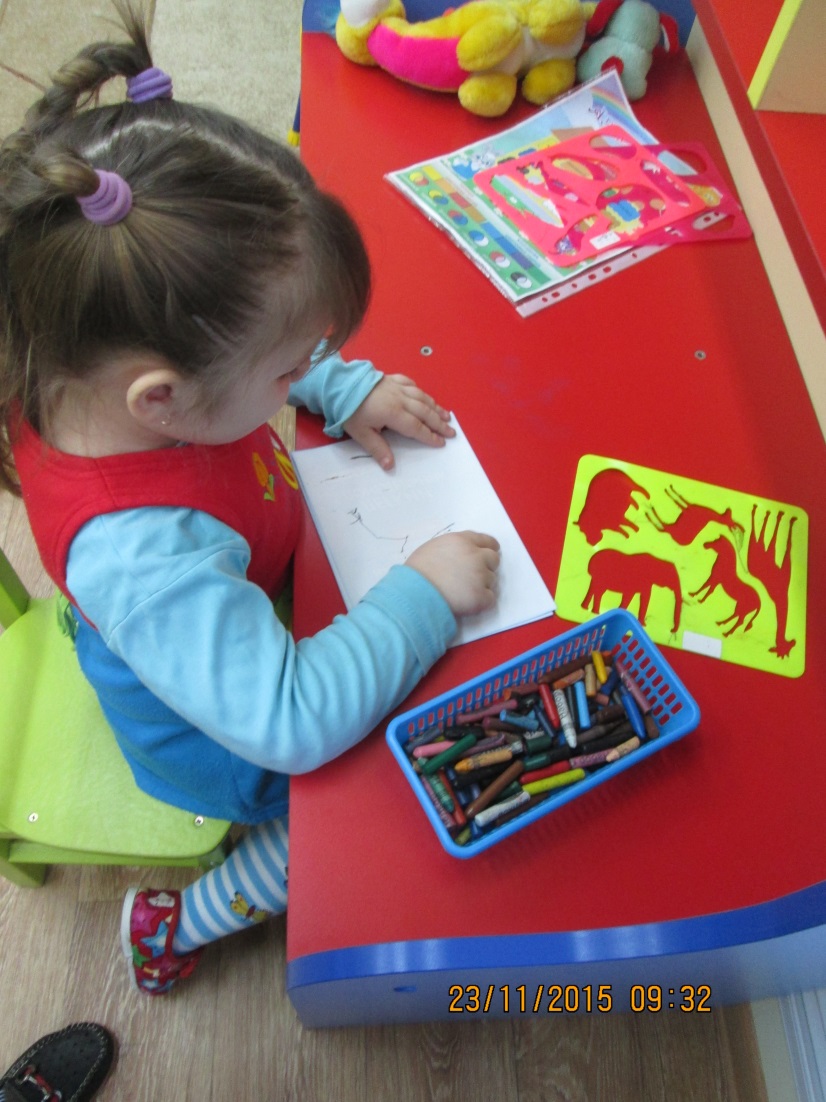 Художественная                                     деятельность.
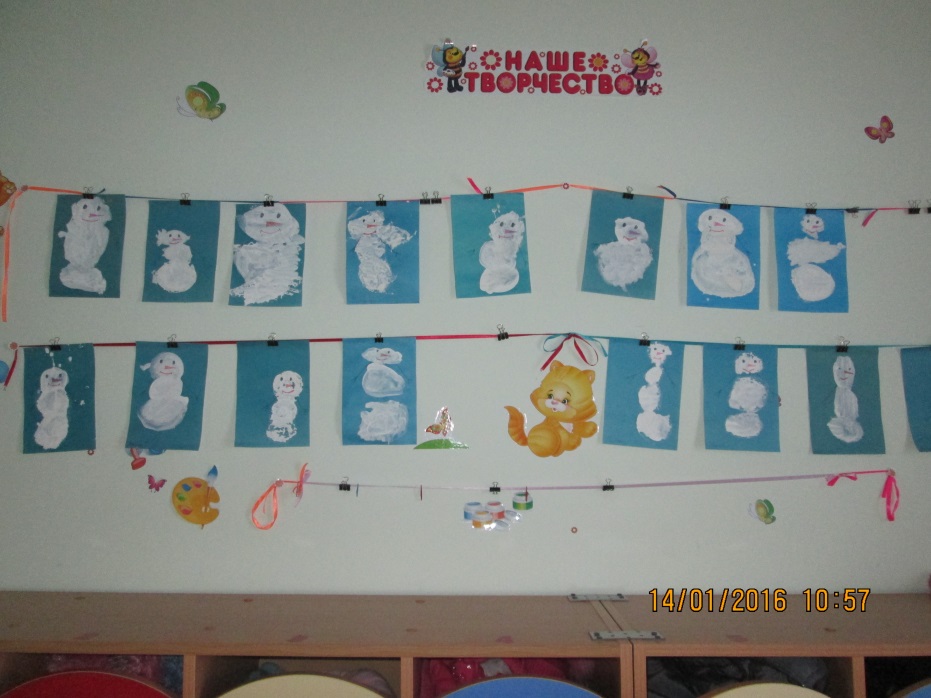 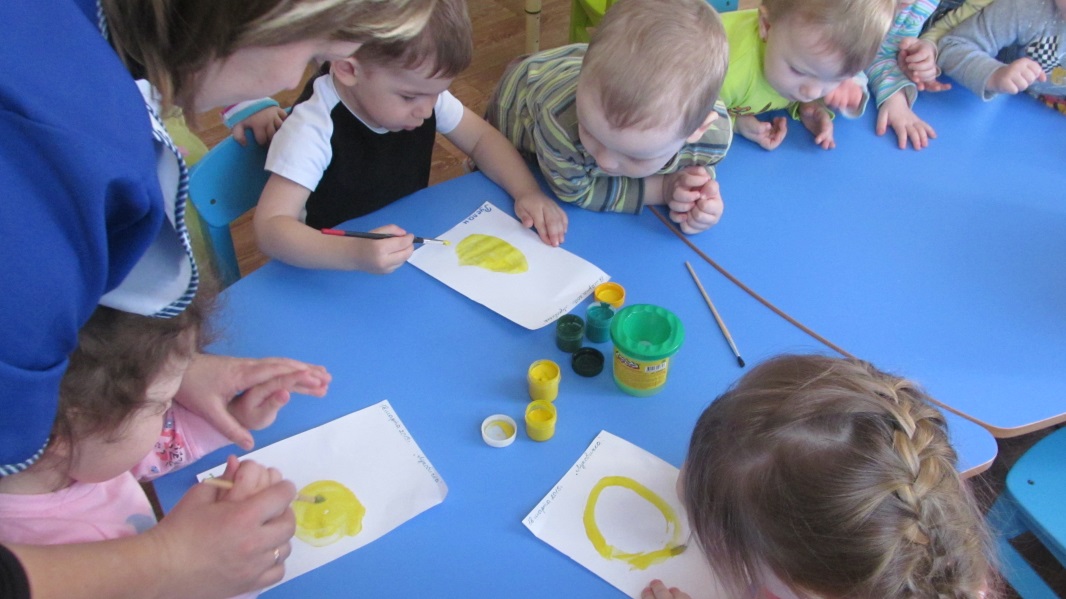 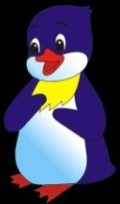 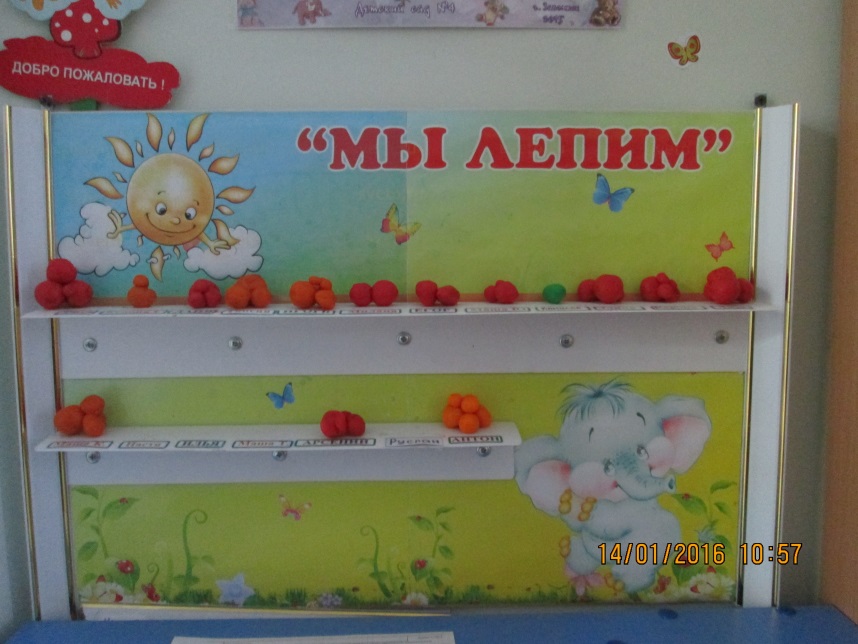 Художественная                                     деятельность.
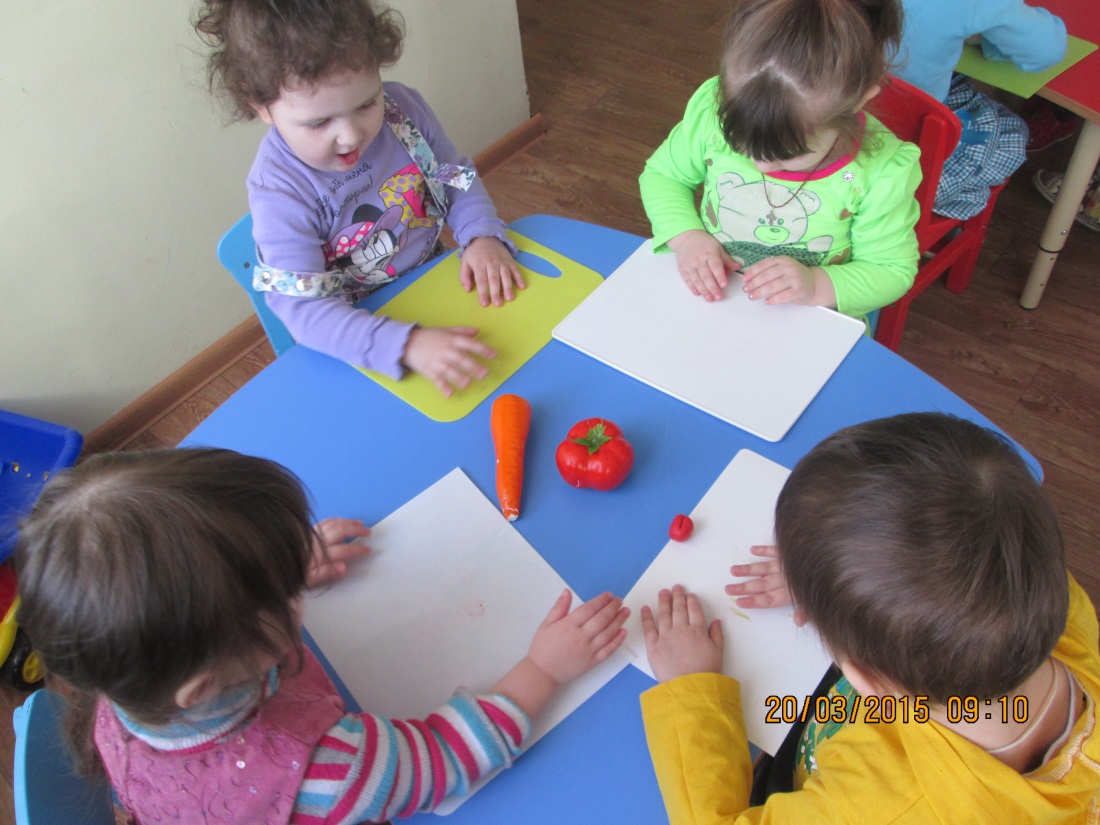 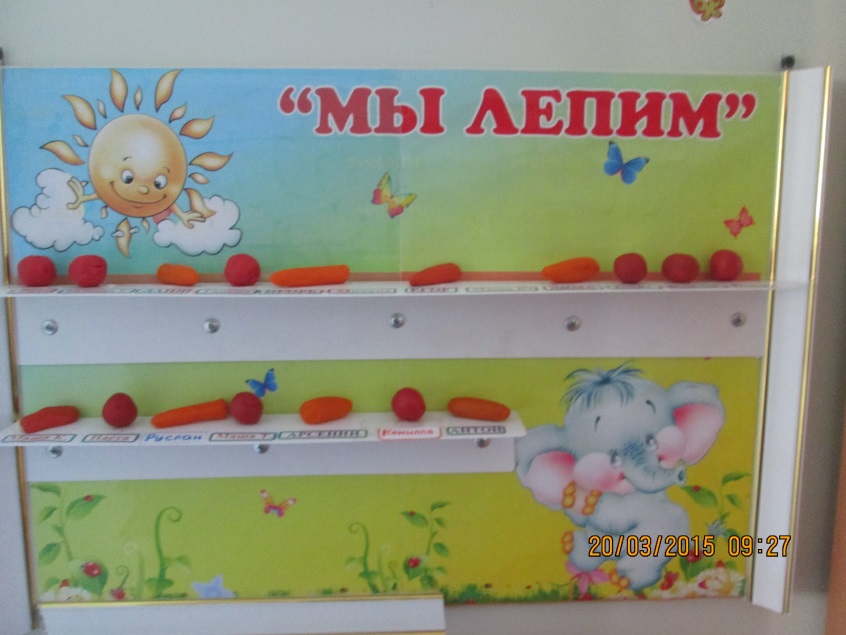 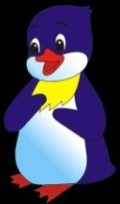 Художественная  деятельность.
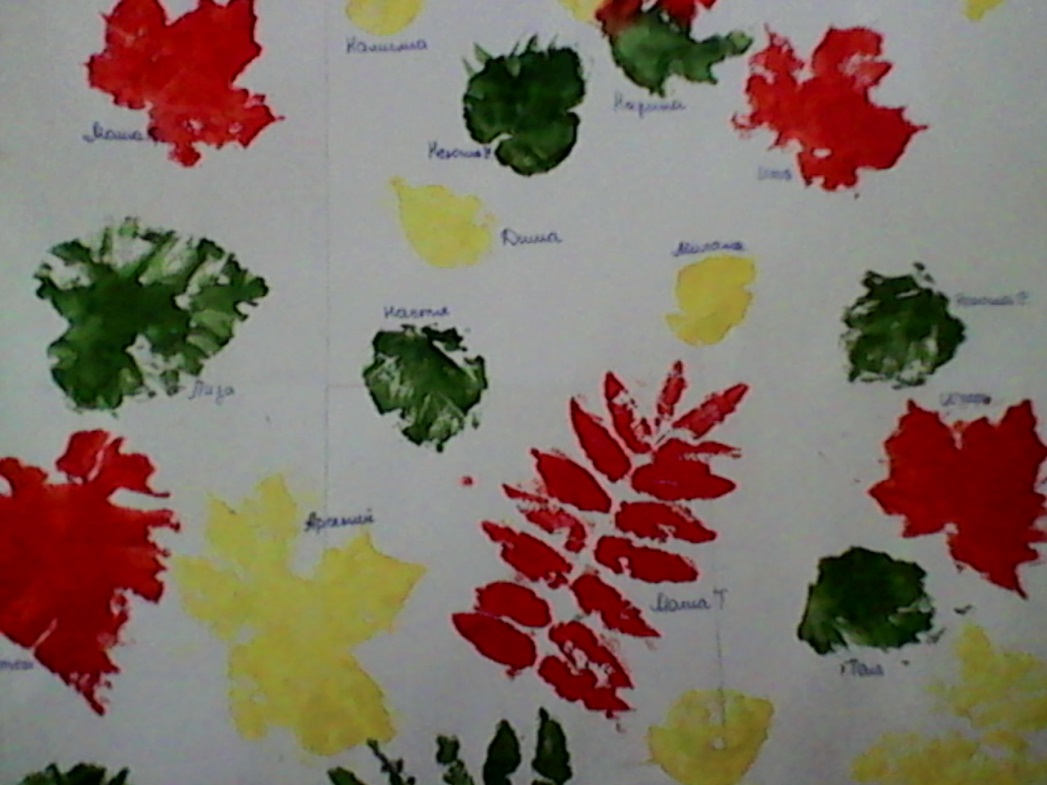 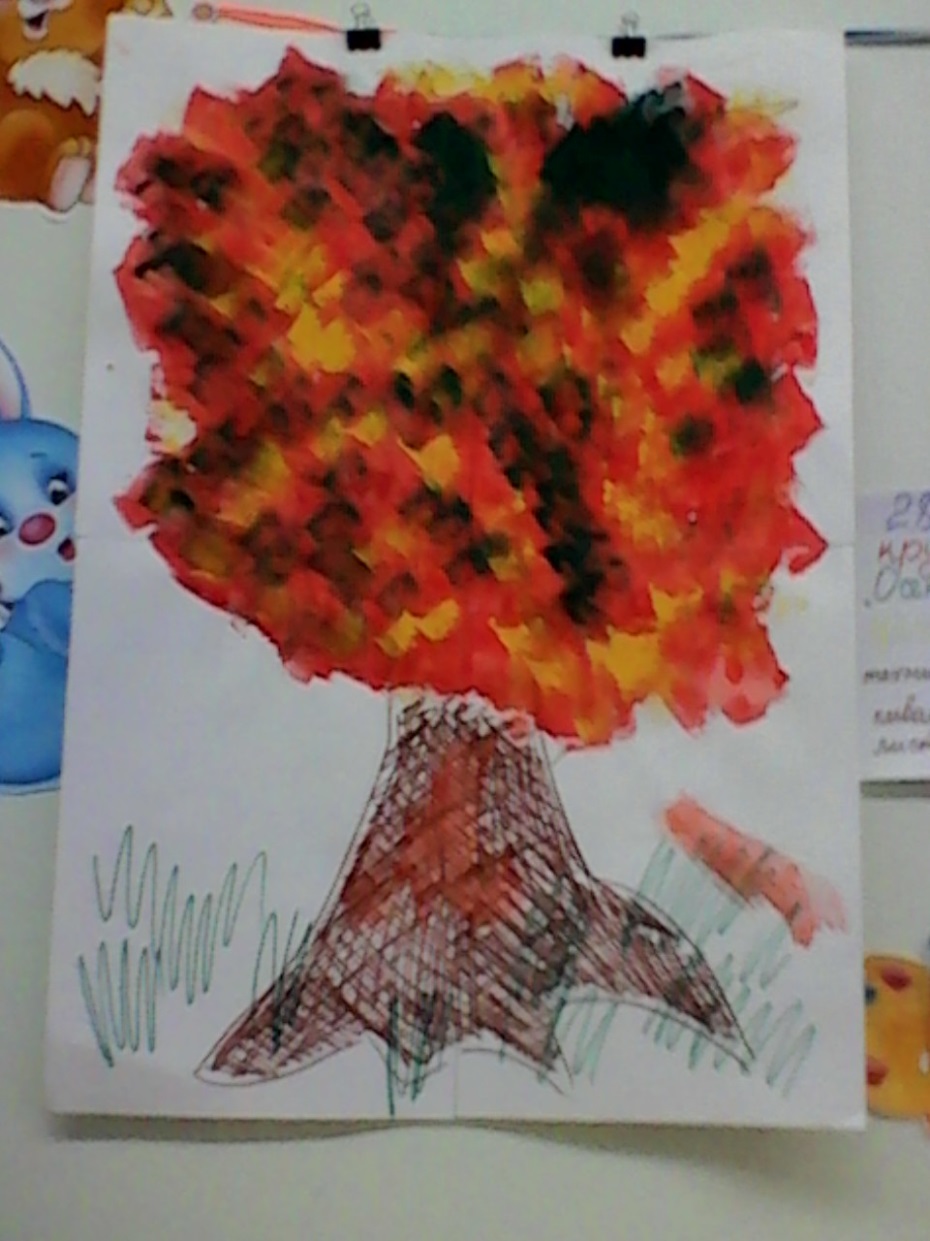 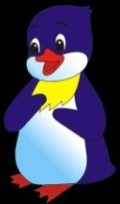 «Наше творчество» выставки.
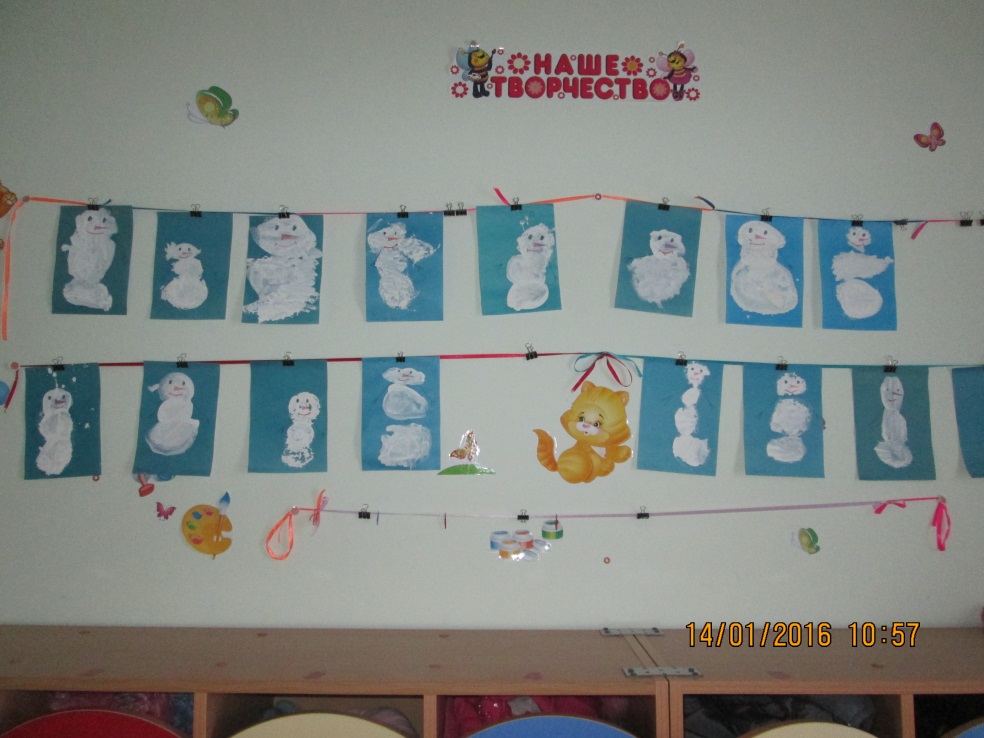 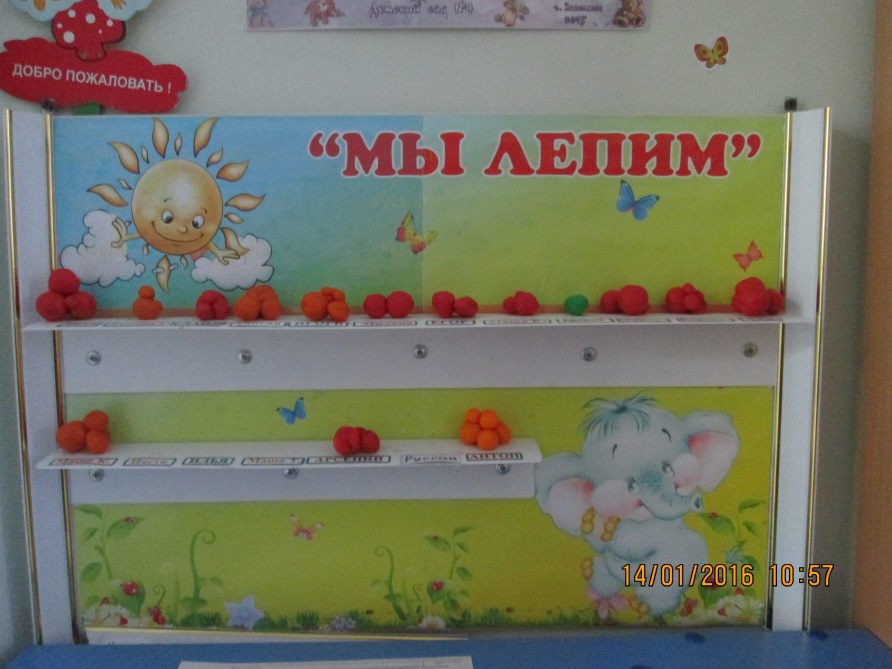 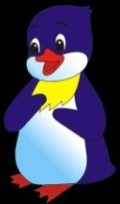 Трудовая деятельность.
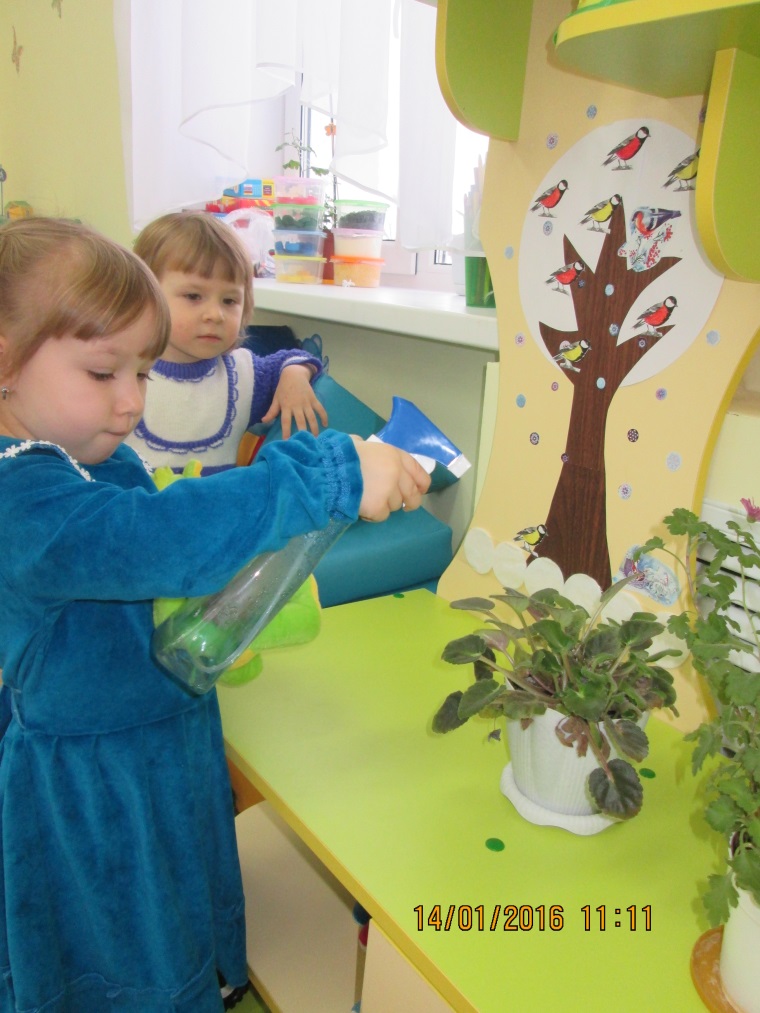 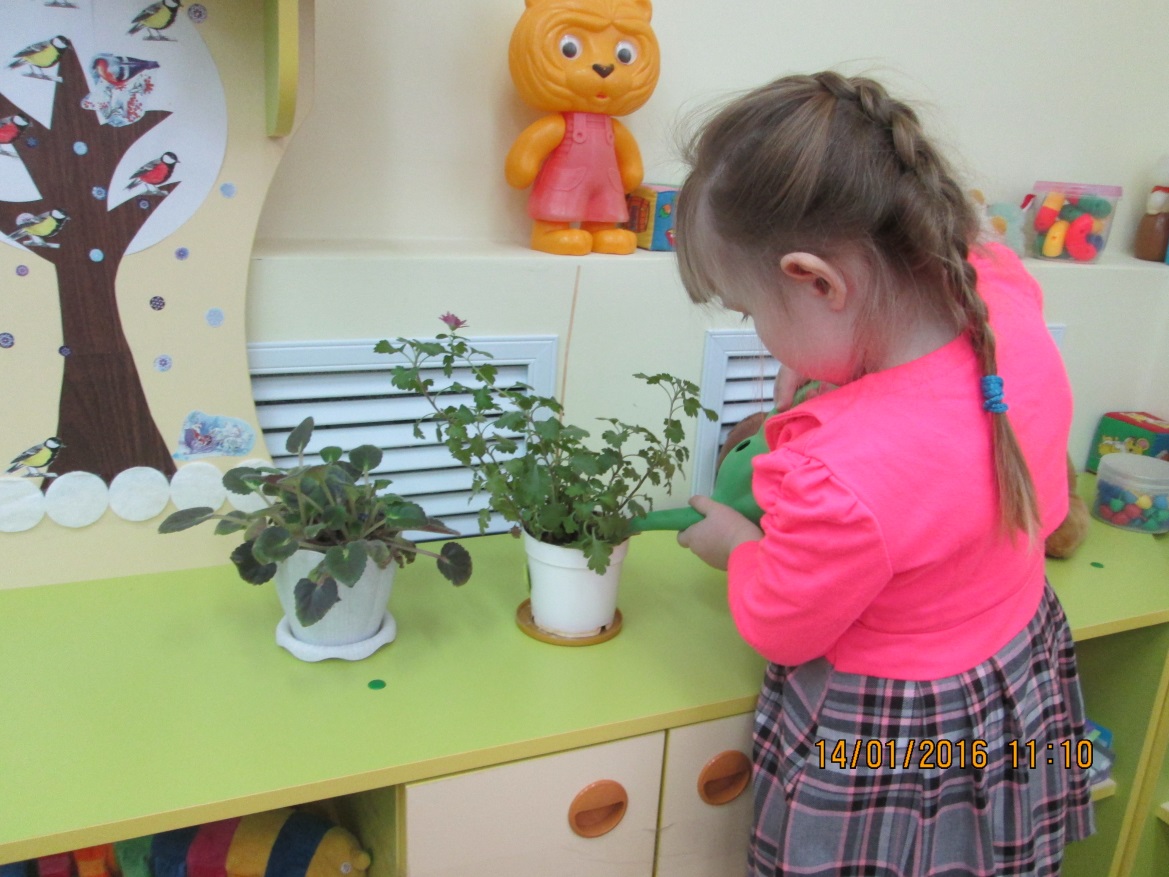 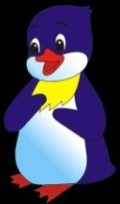 Трудовая деятельность.
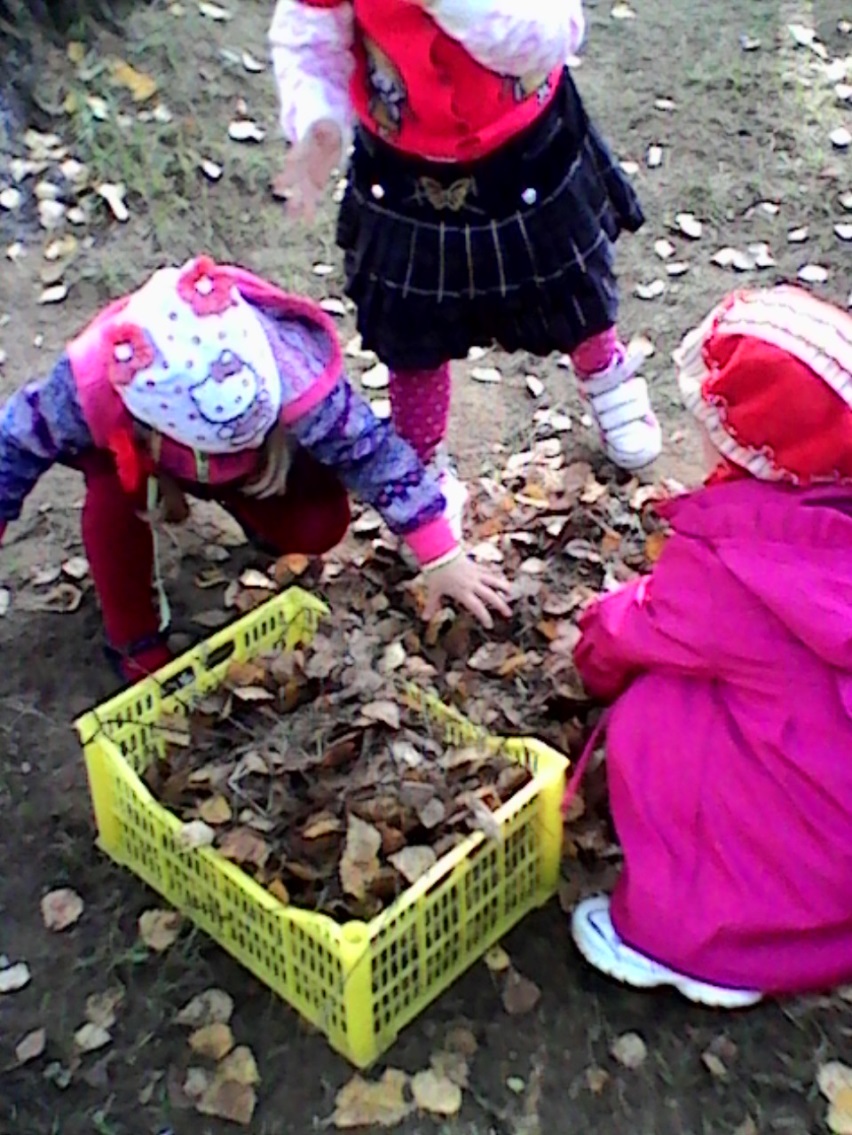 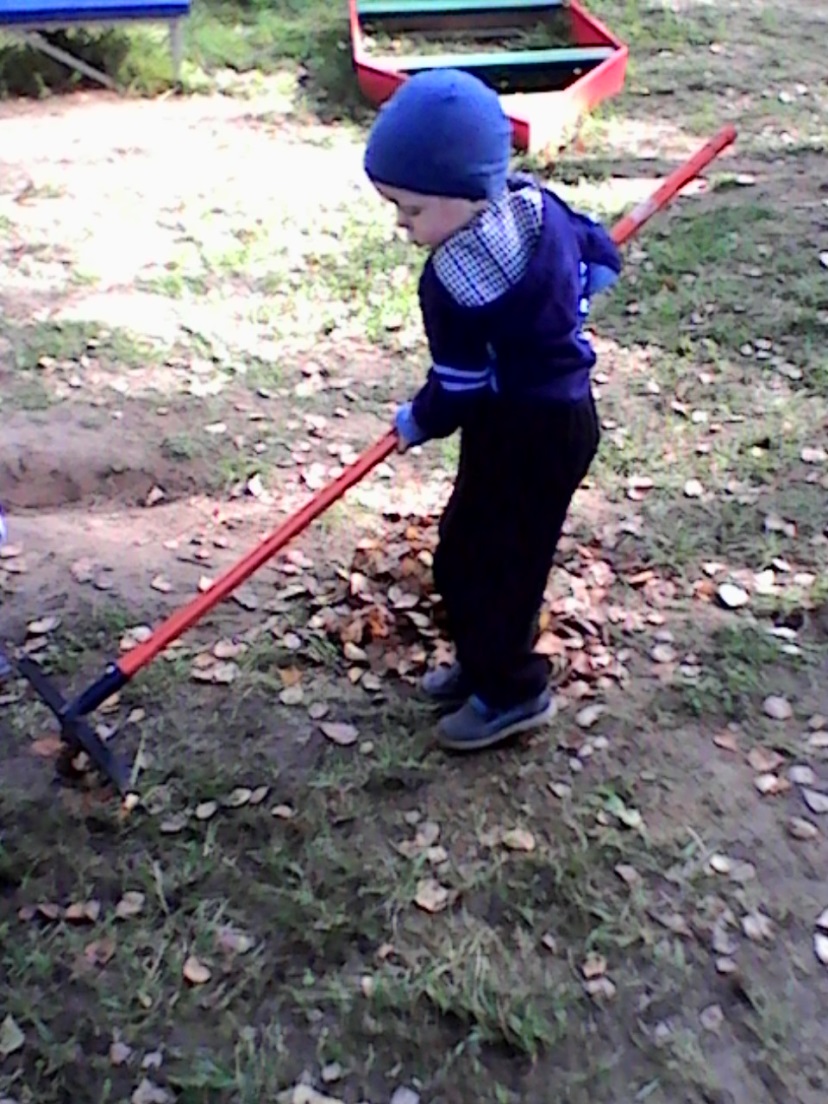 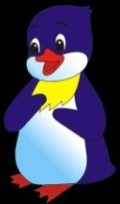 Минипортфолиона кабинке ребенка с кармашками для индивидуальных заданий.
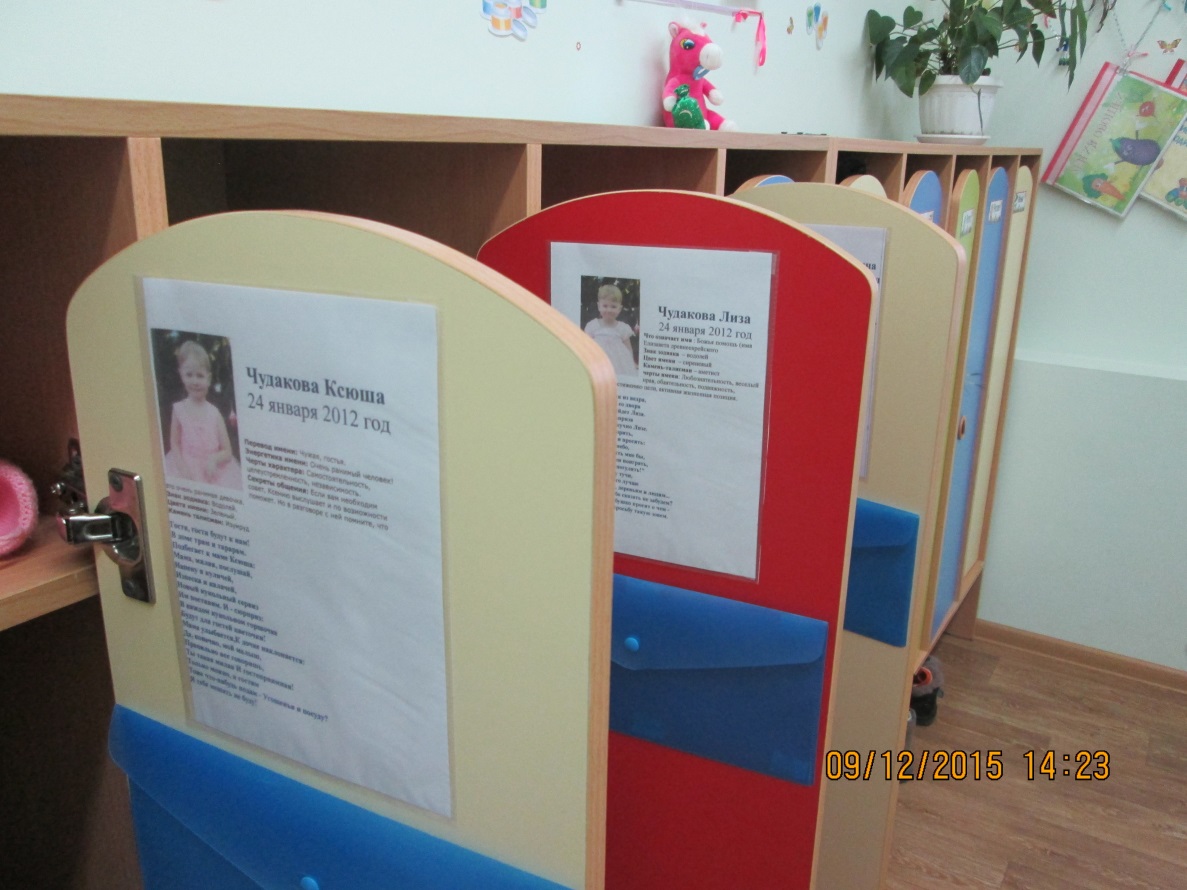 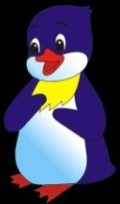 «Домик настроения»
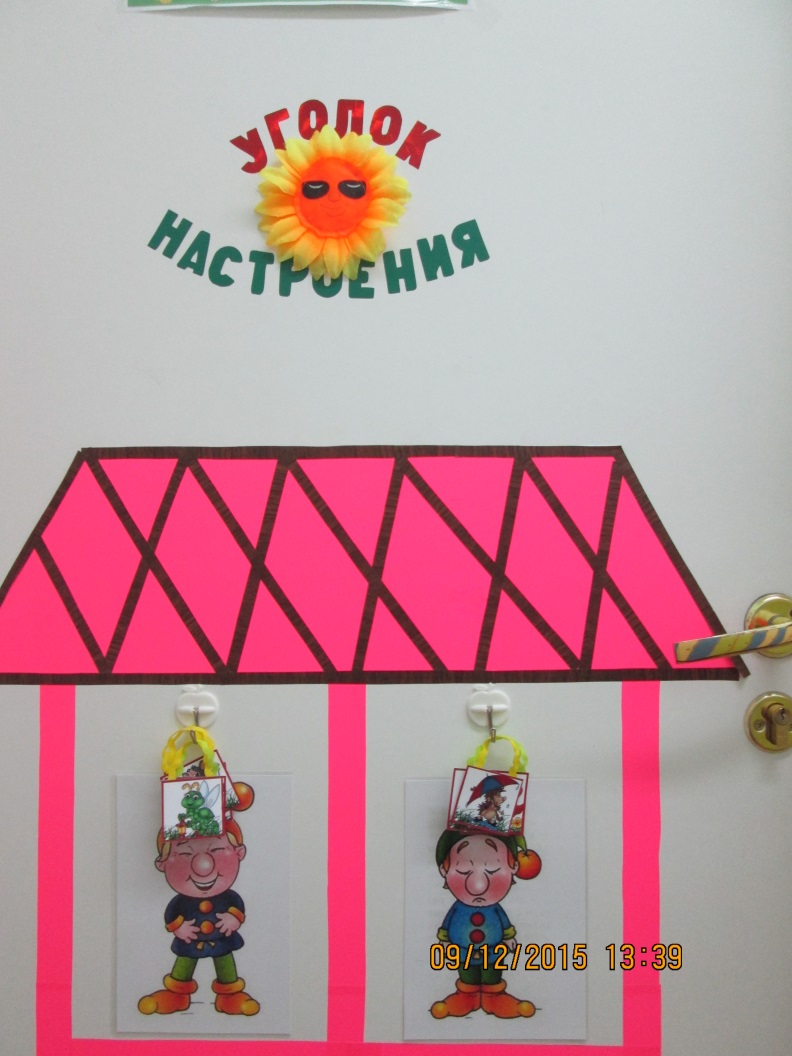 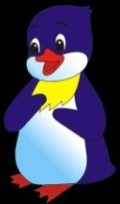 Авторские папки детей с рисунками и аппликациями.
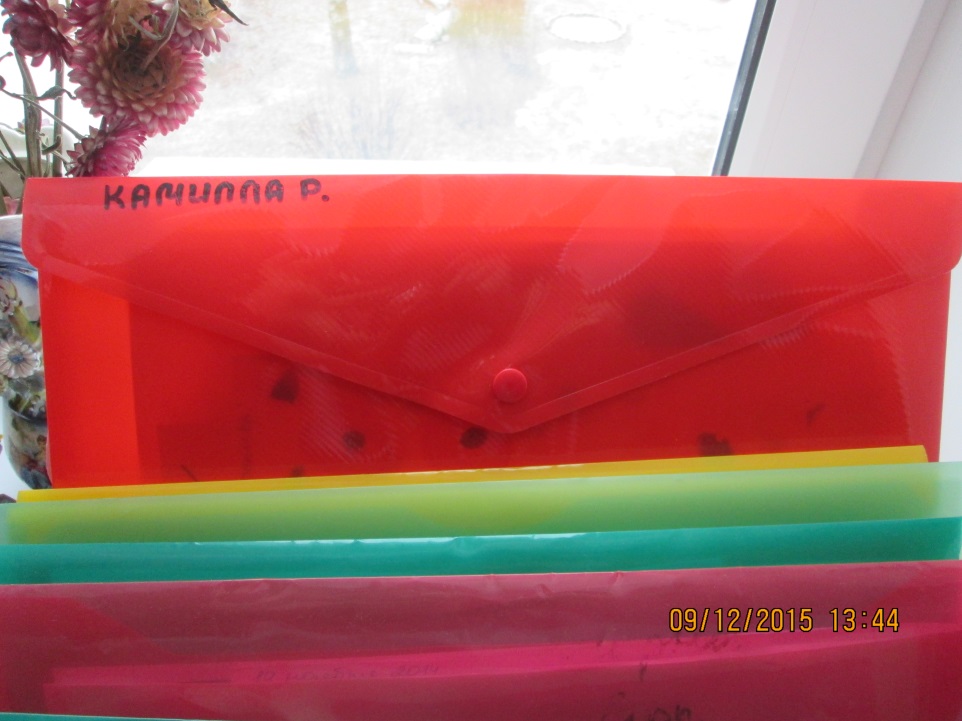 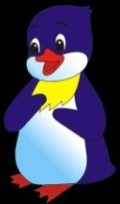 Наши достижения! Звезда недели!
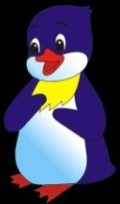 Поздравление к дню рождения!
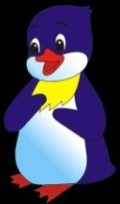 Ребенок переворачивает картинку со своей фотографией, когда приходит в детский сад.
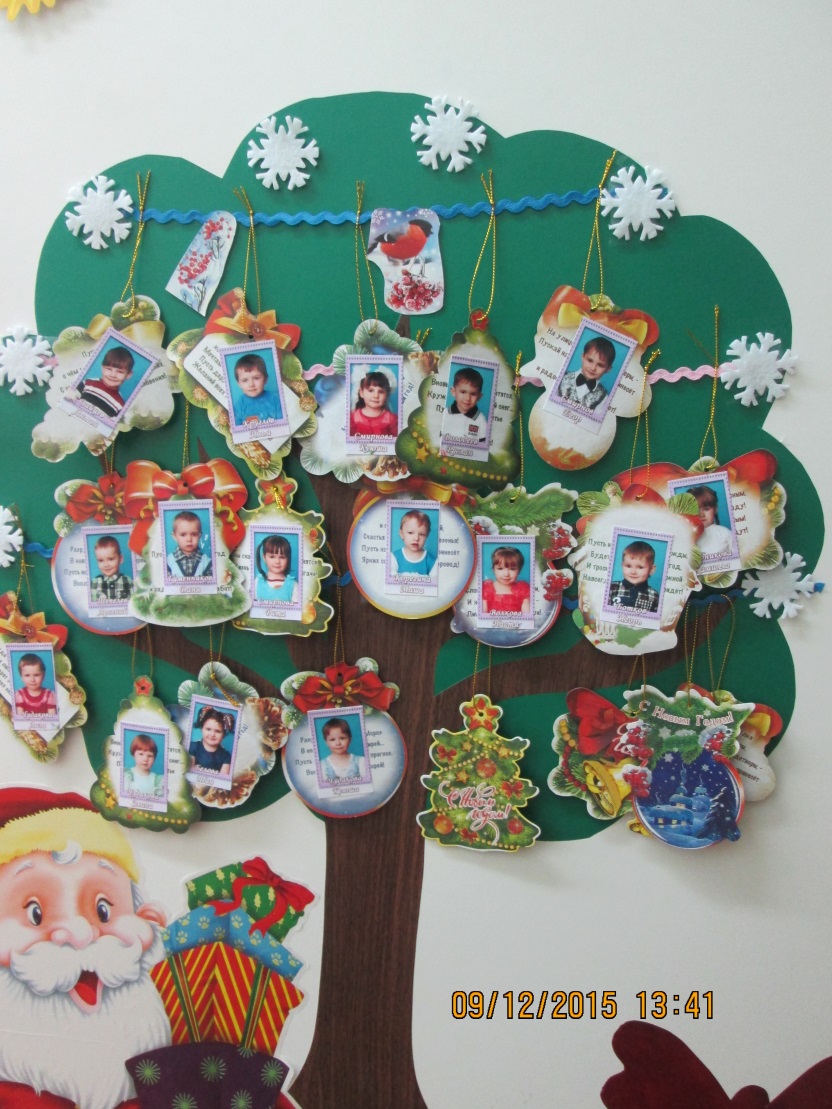 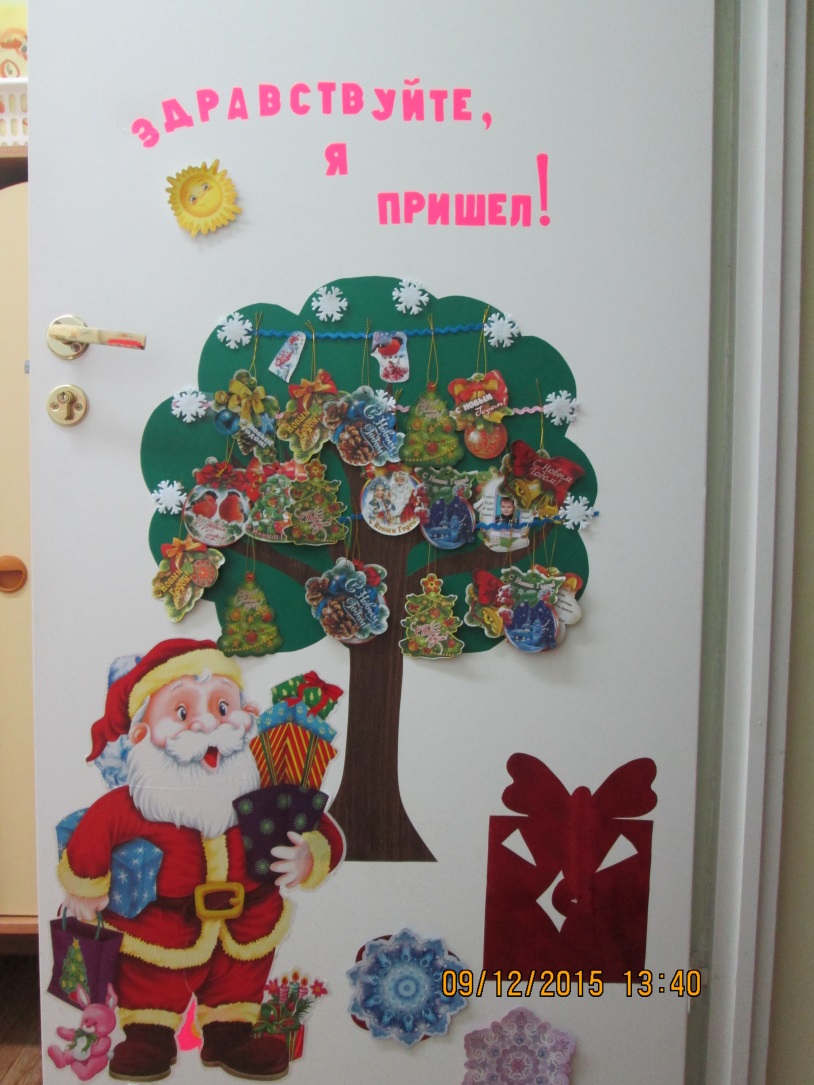 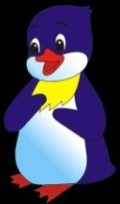 Театральный центр.
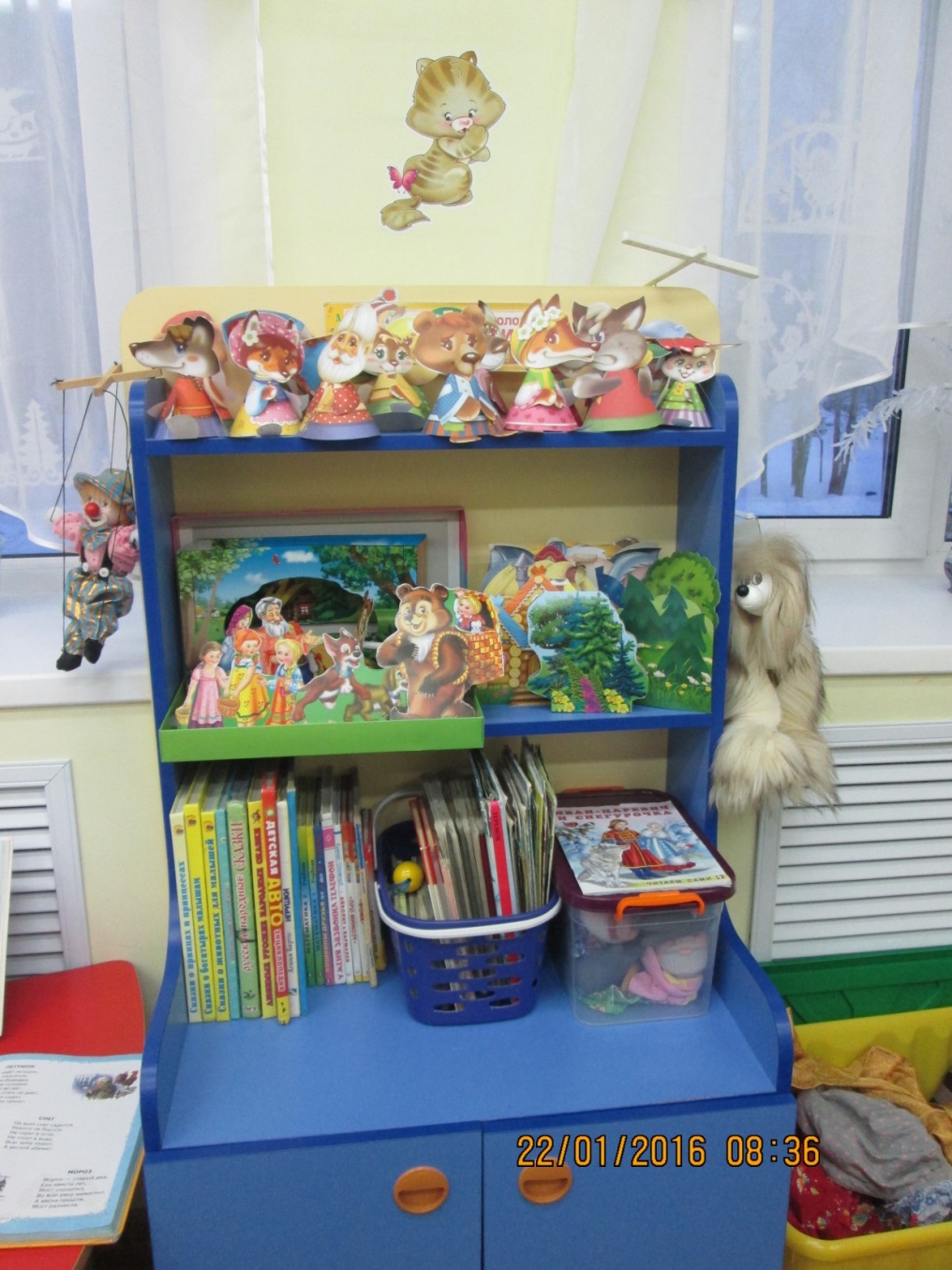 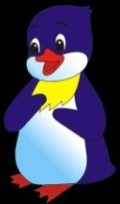 Центр «Наряжайка»
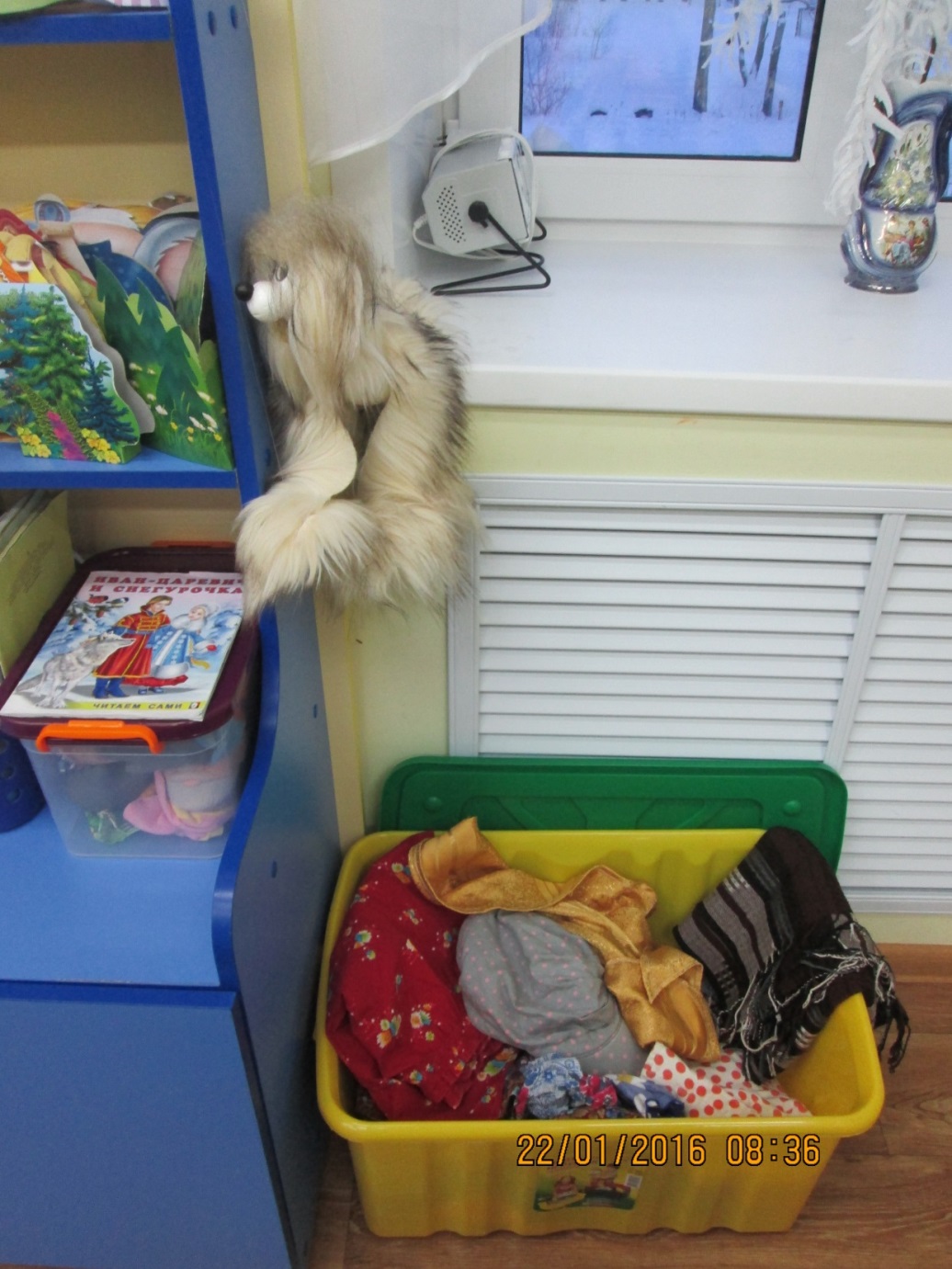 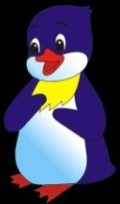 Первая буква имени ребёнка на стульях и стол с цифрами.
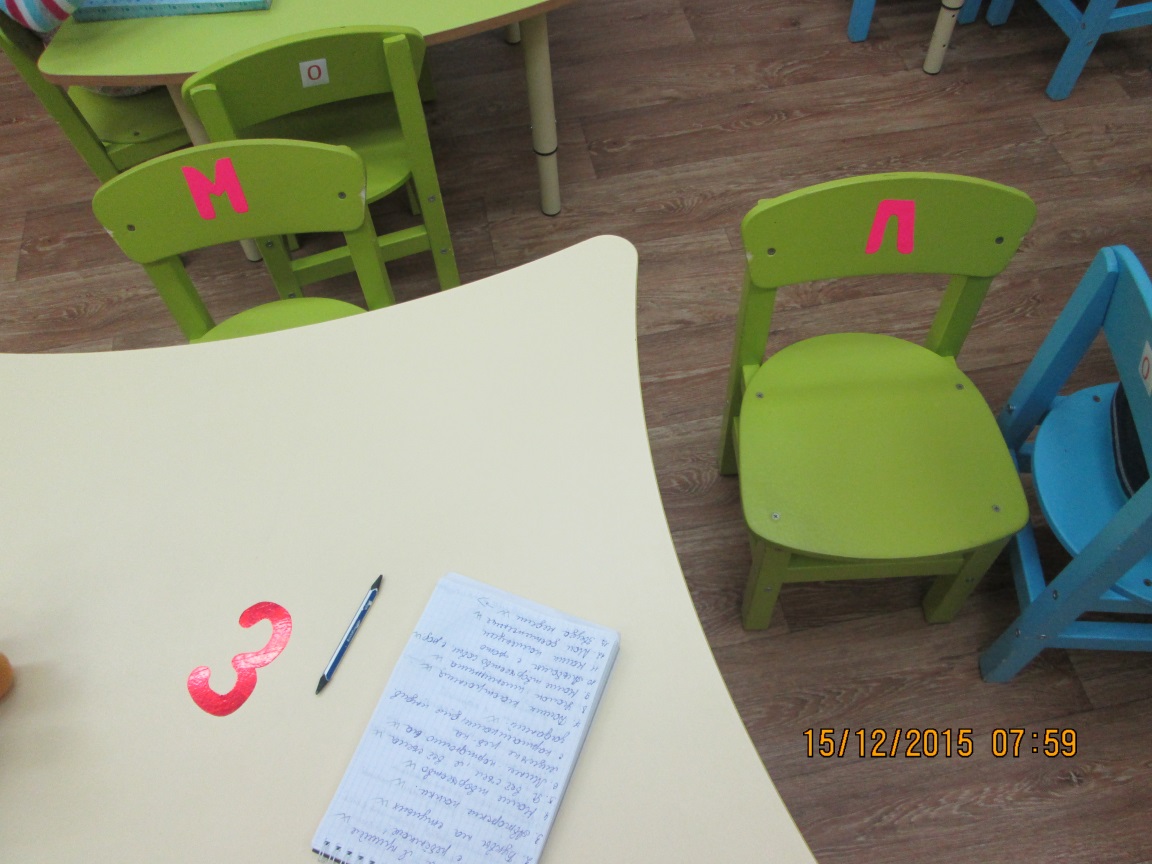 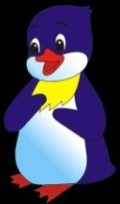 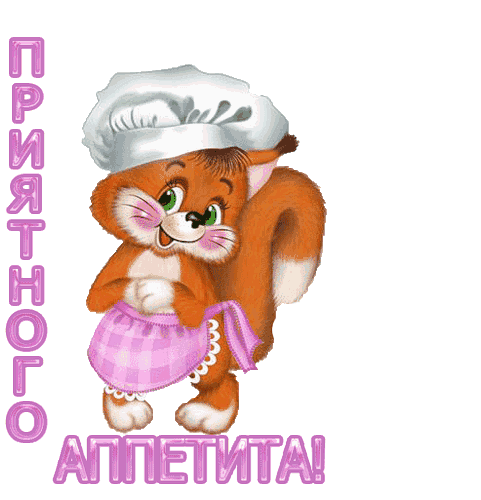 «Мы все съели на обед»!
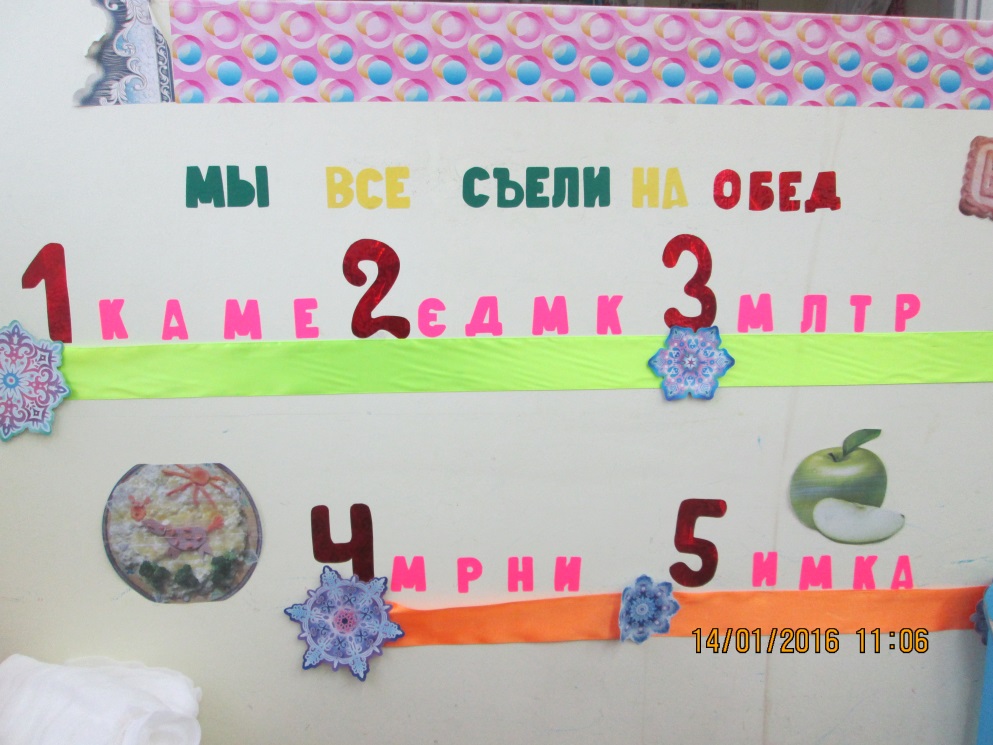 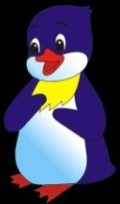 Книжный уголок.
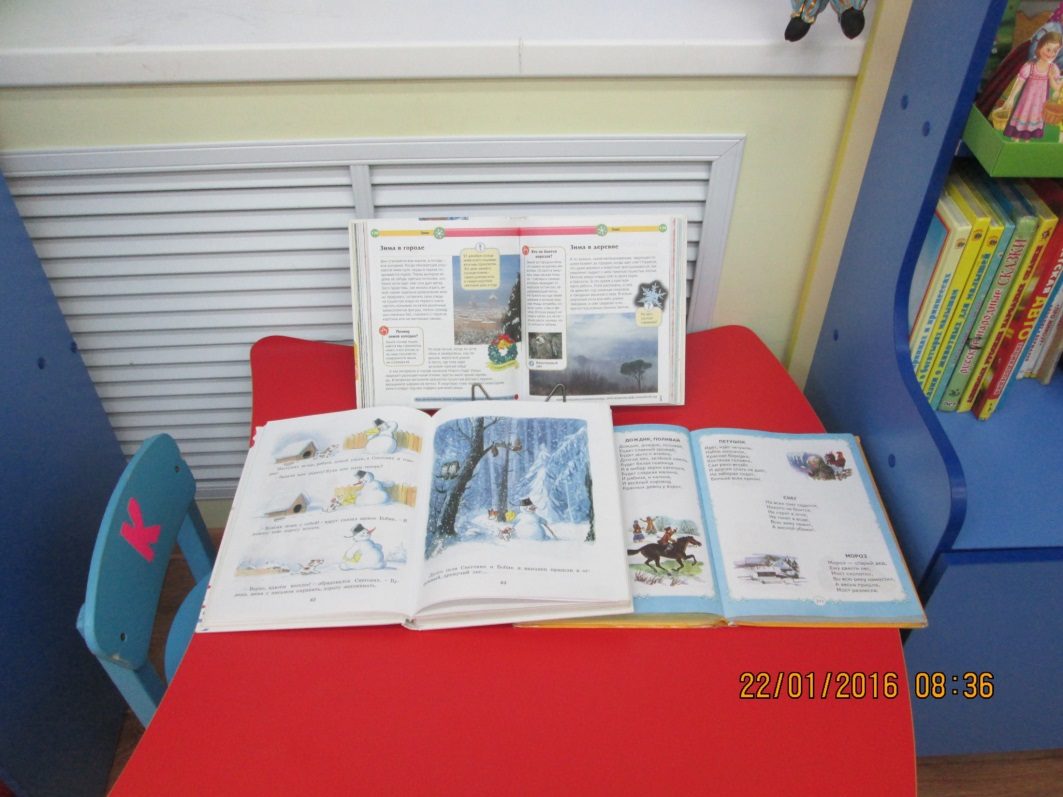 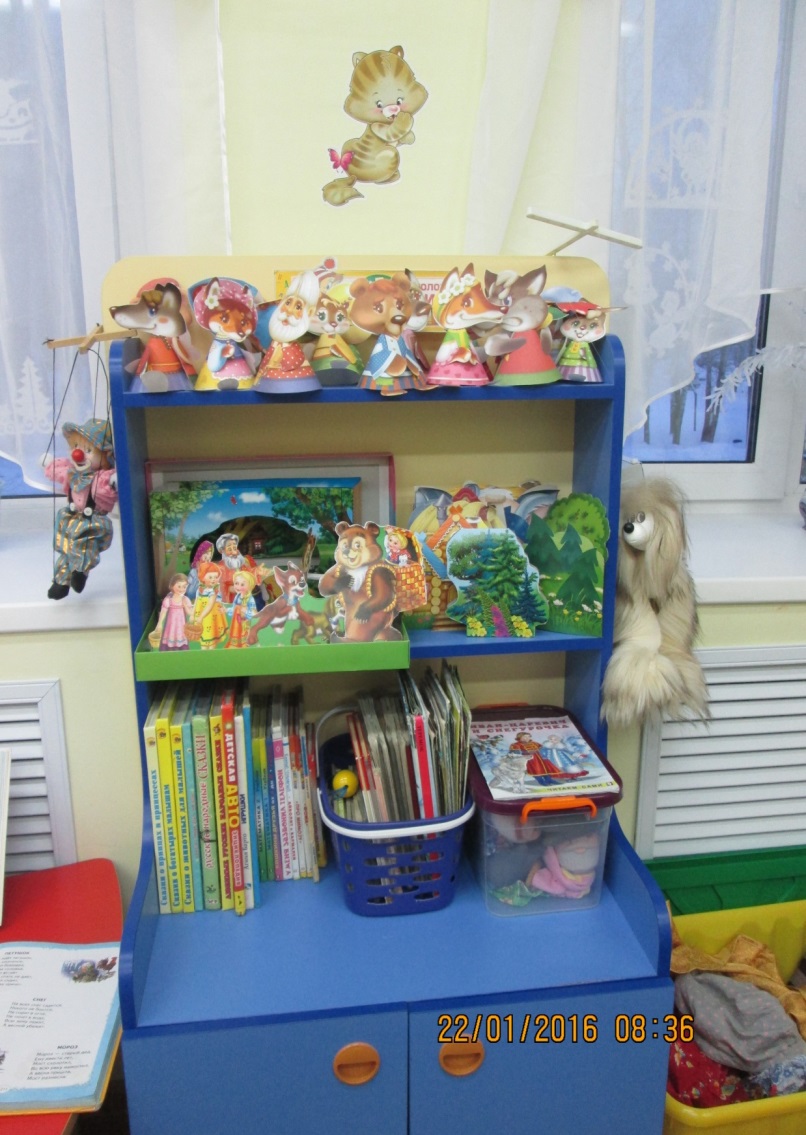 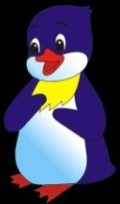 Юный художник.
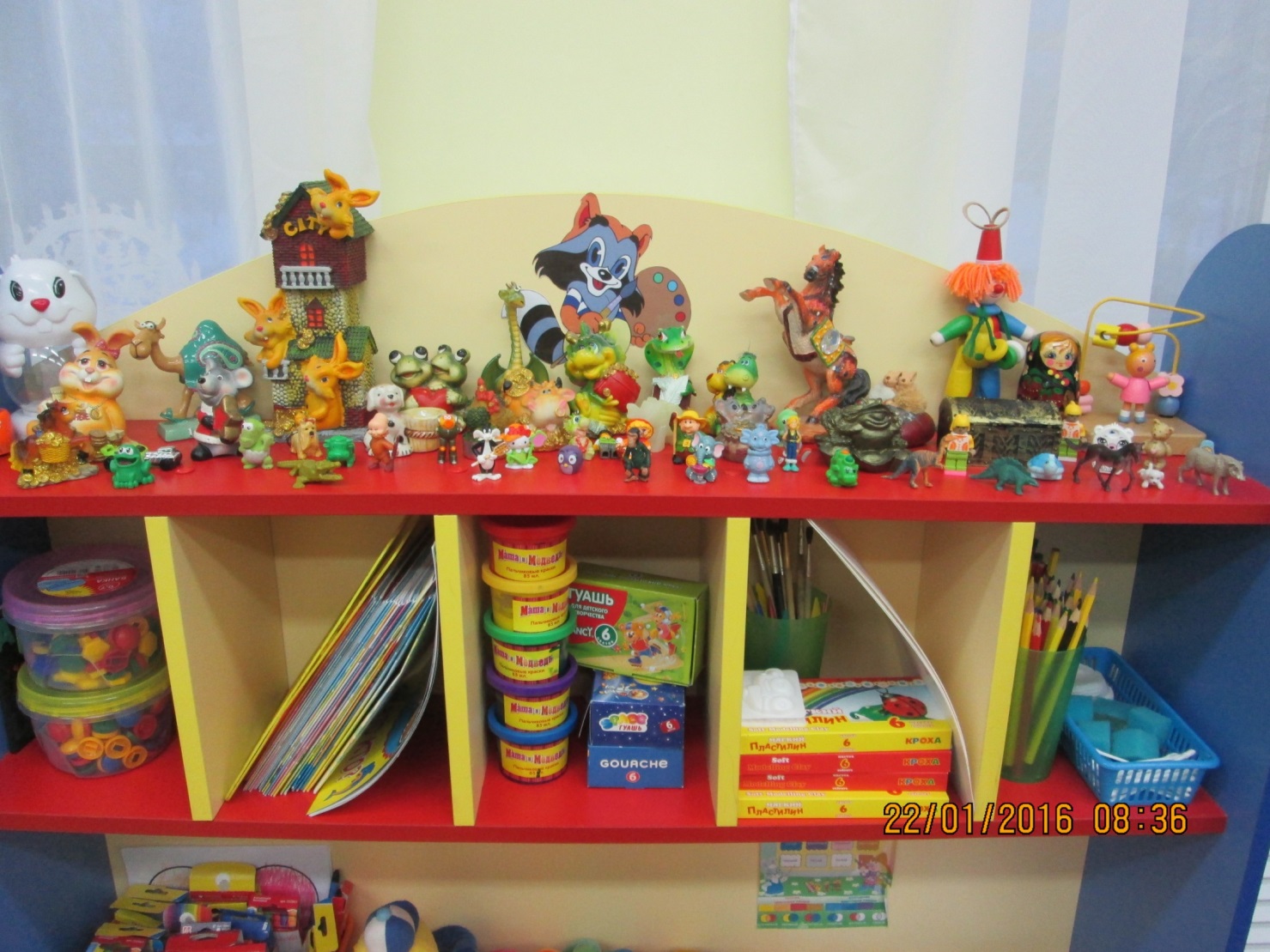 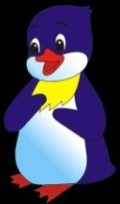 Наши коллекции
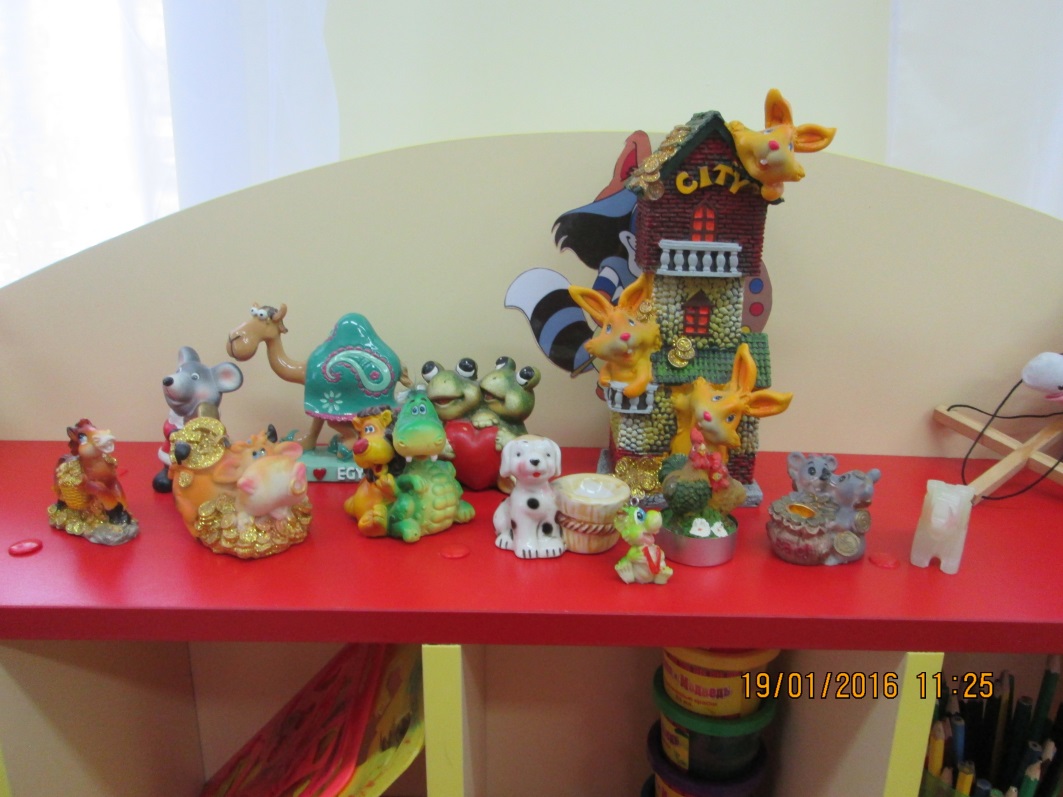 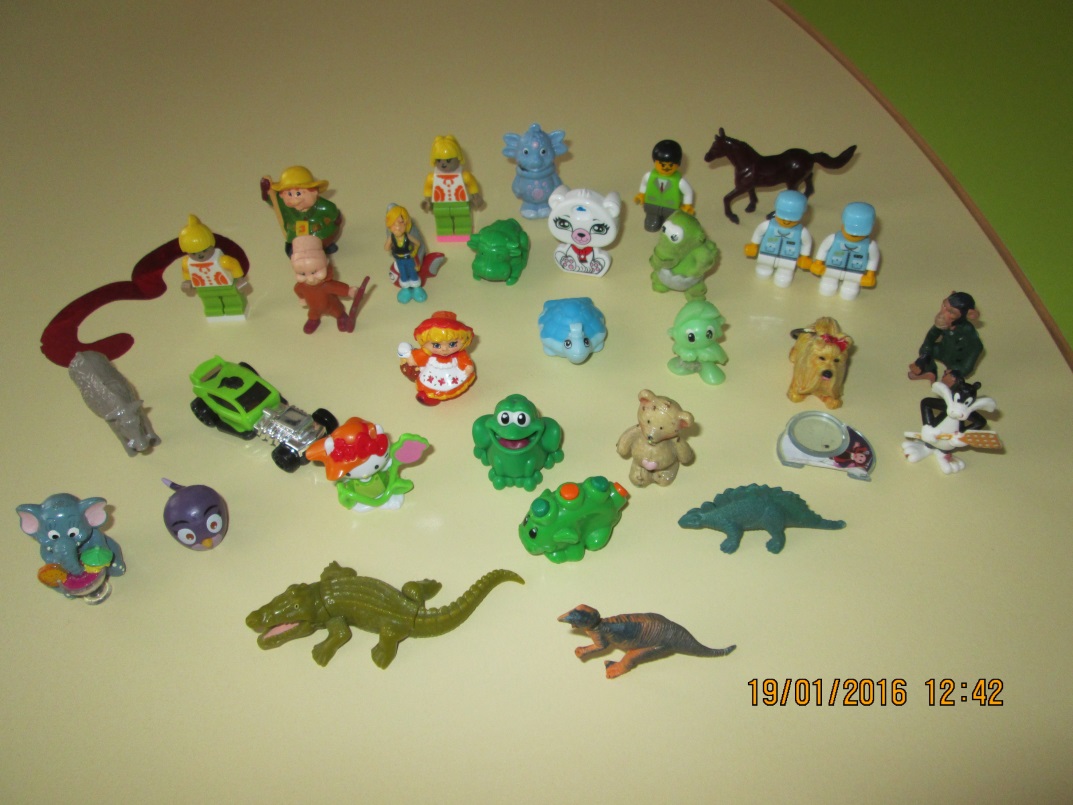 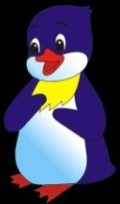 Музыкальный центр
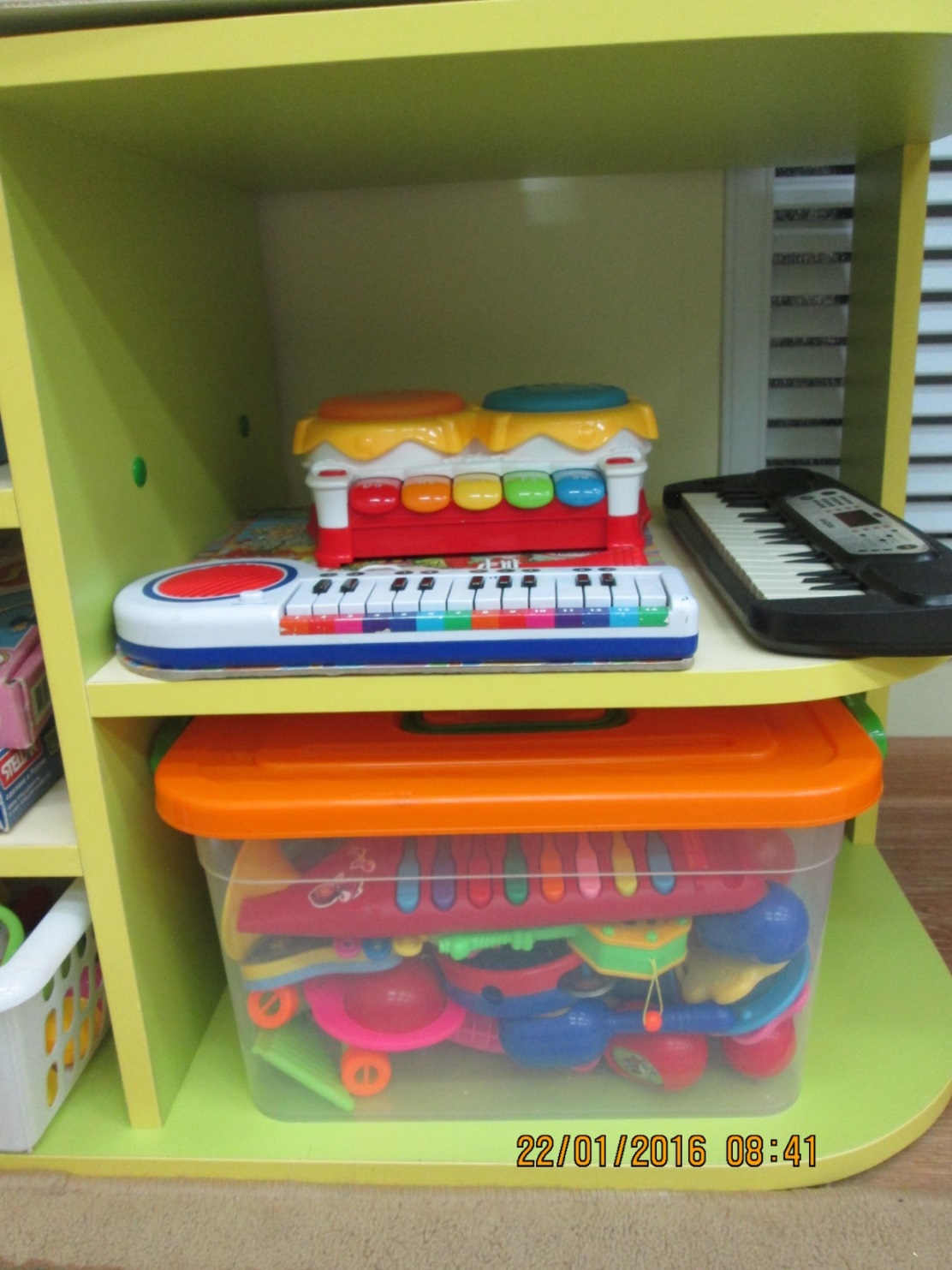 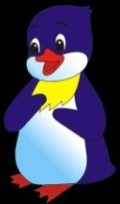 Центр интеллектуального развития «Умничка».
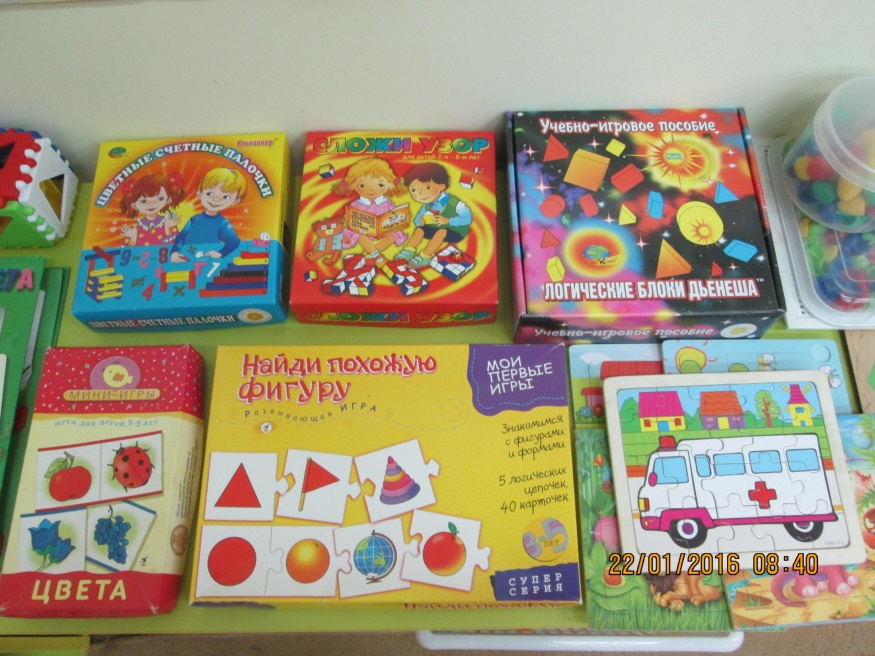 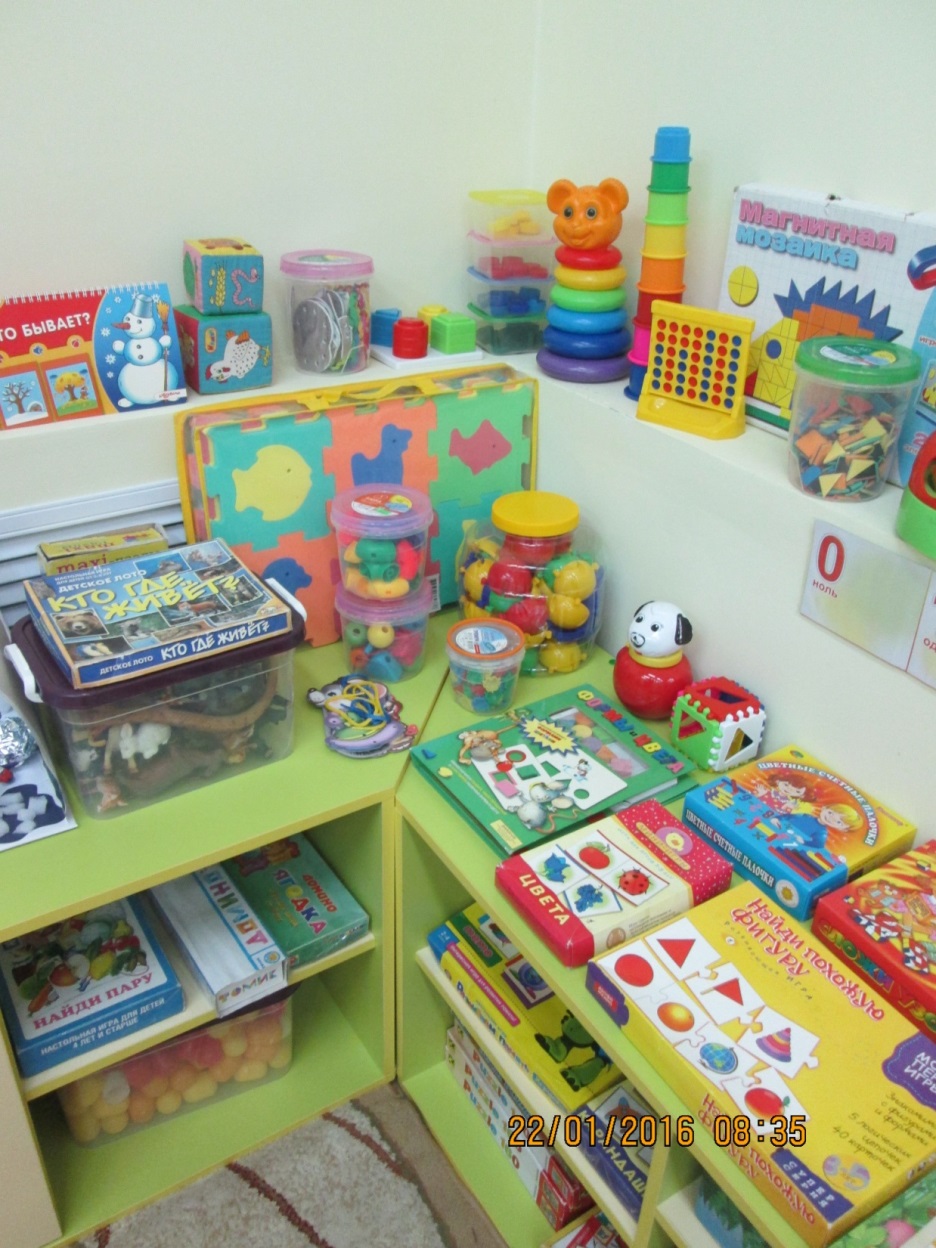 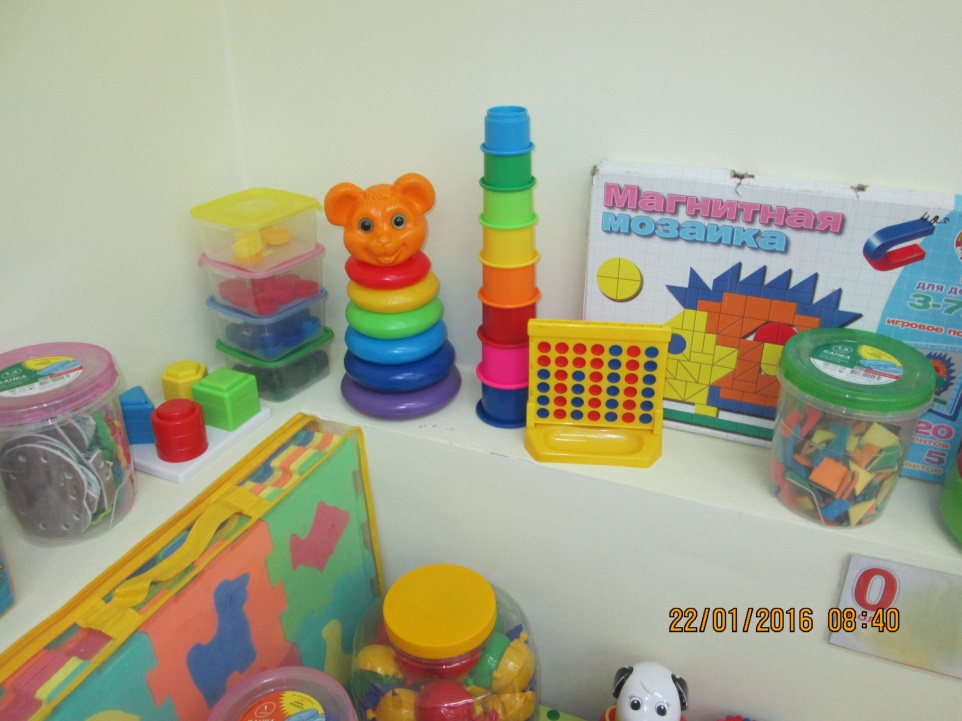 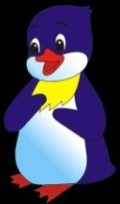 Лесная полянка.
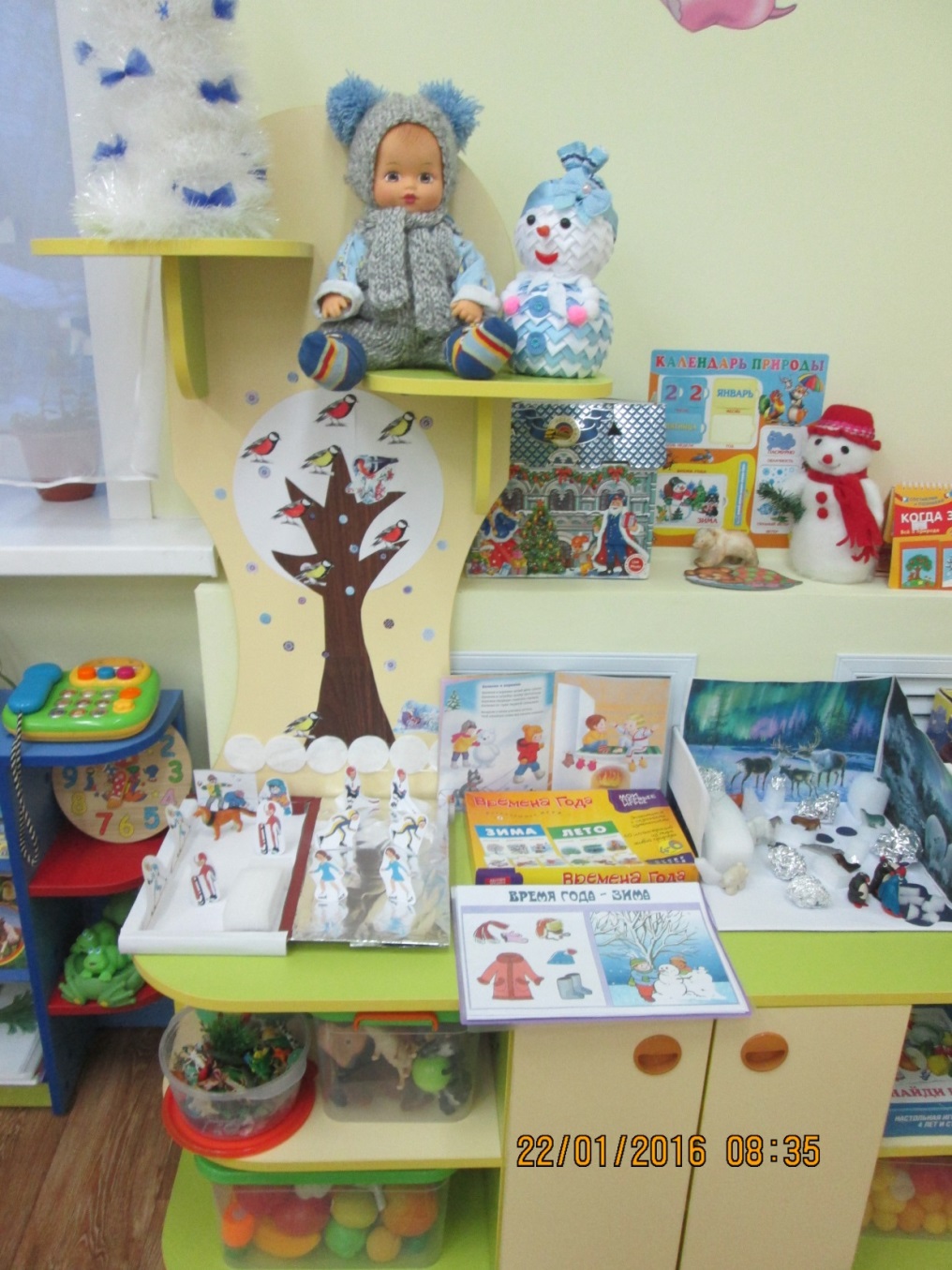 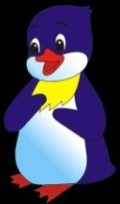 Маленькая лаборатория.
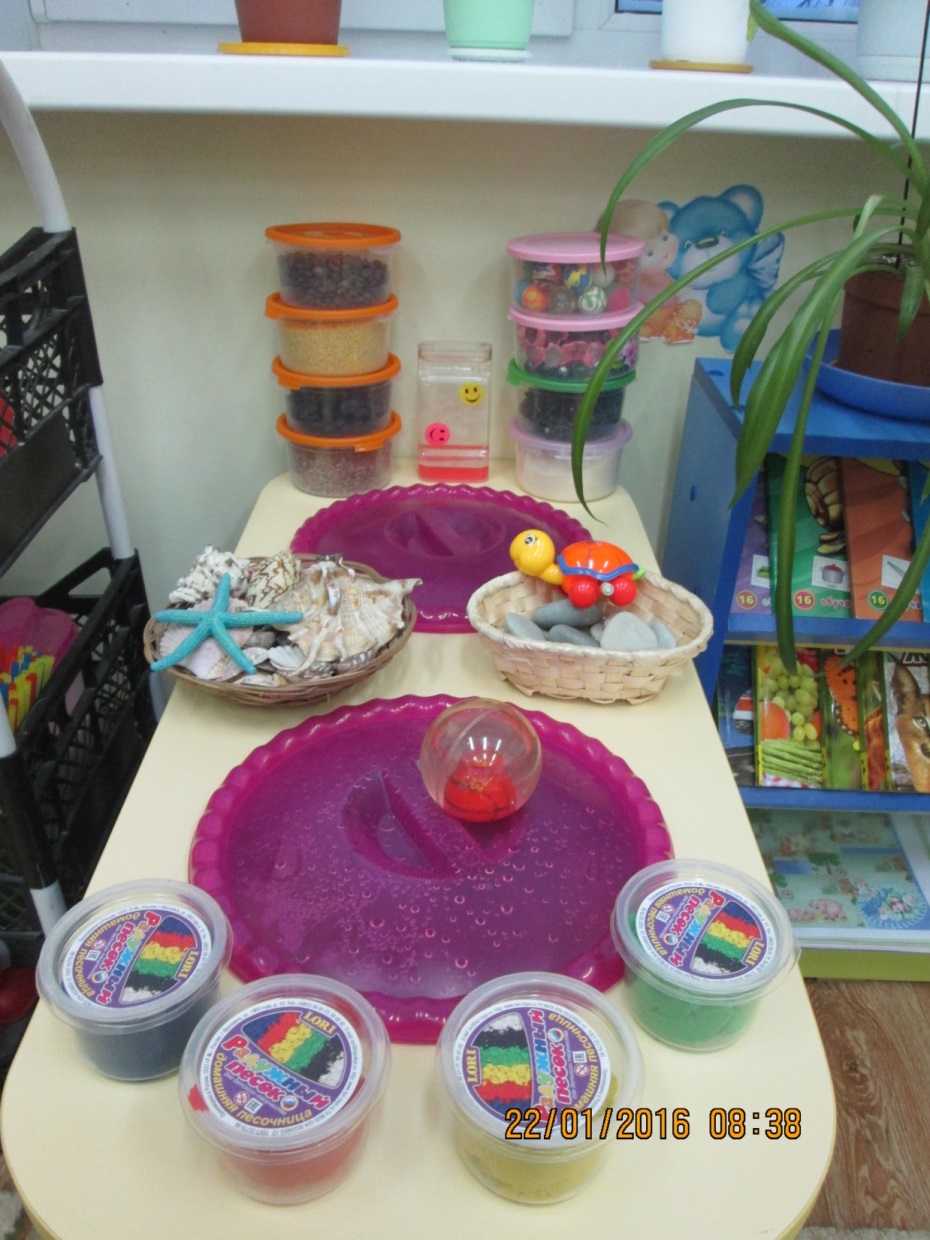 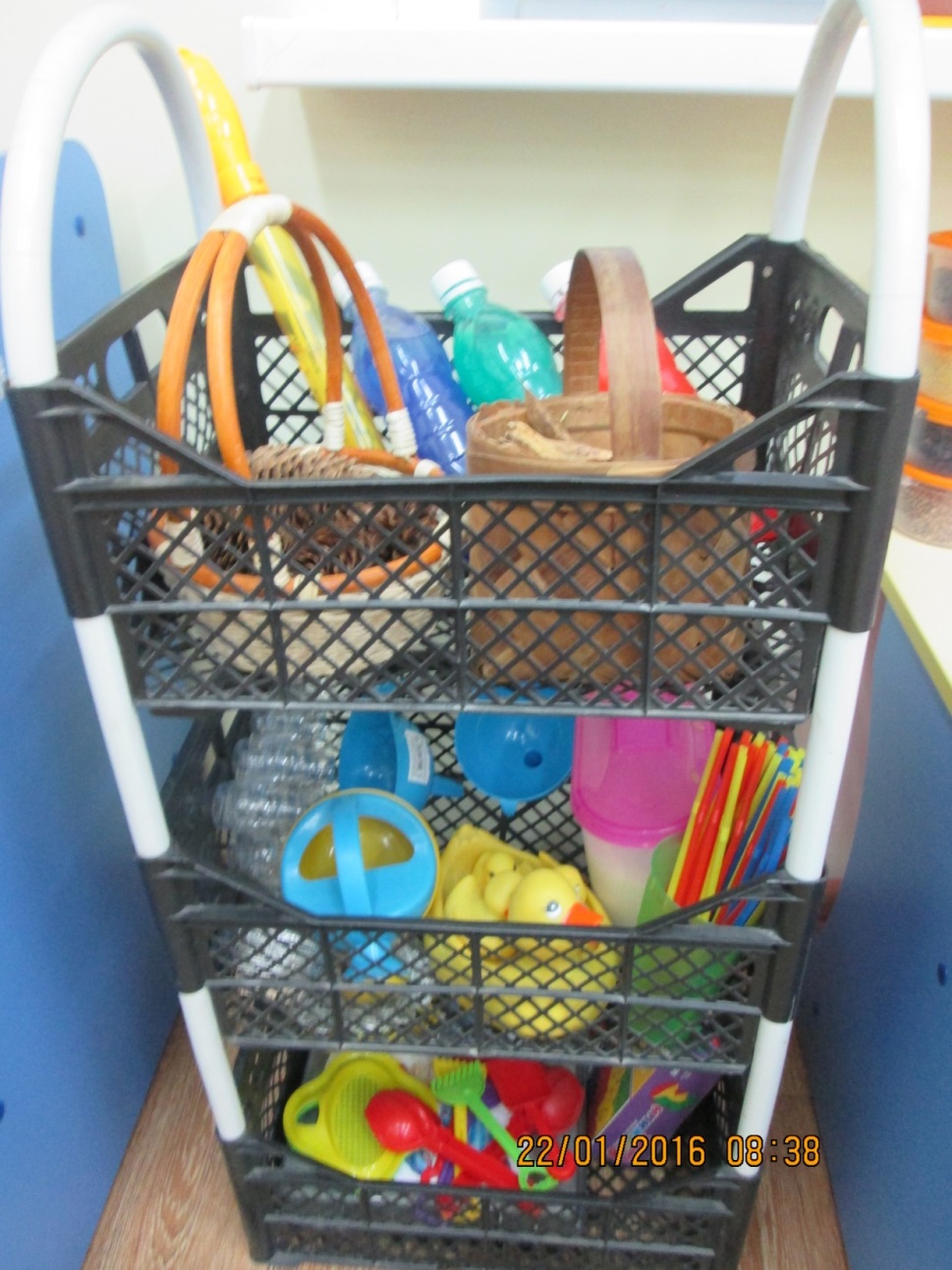 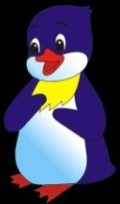 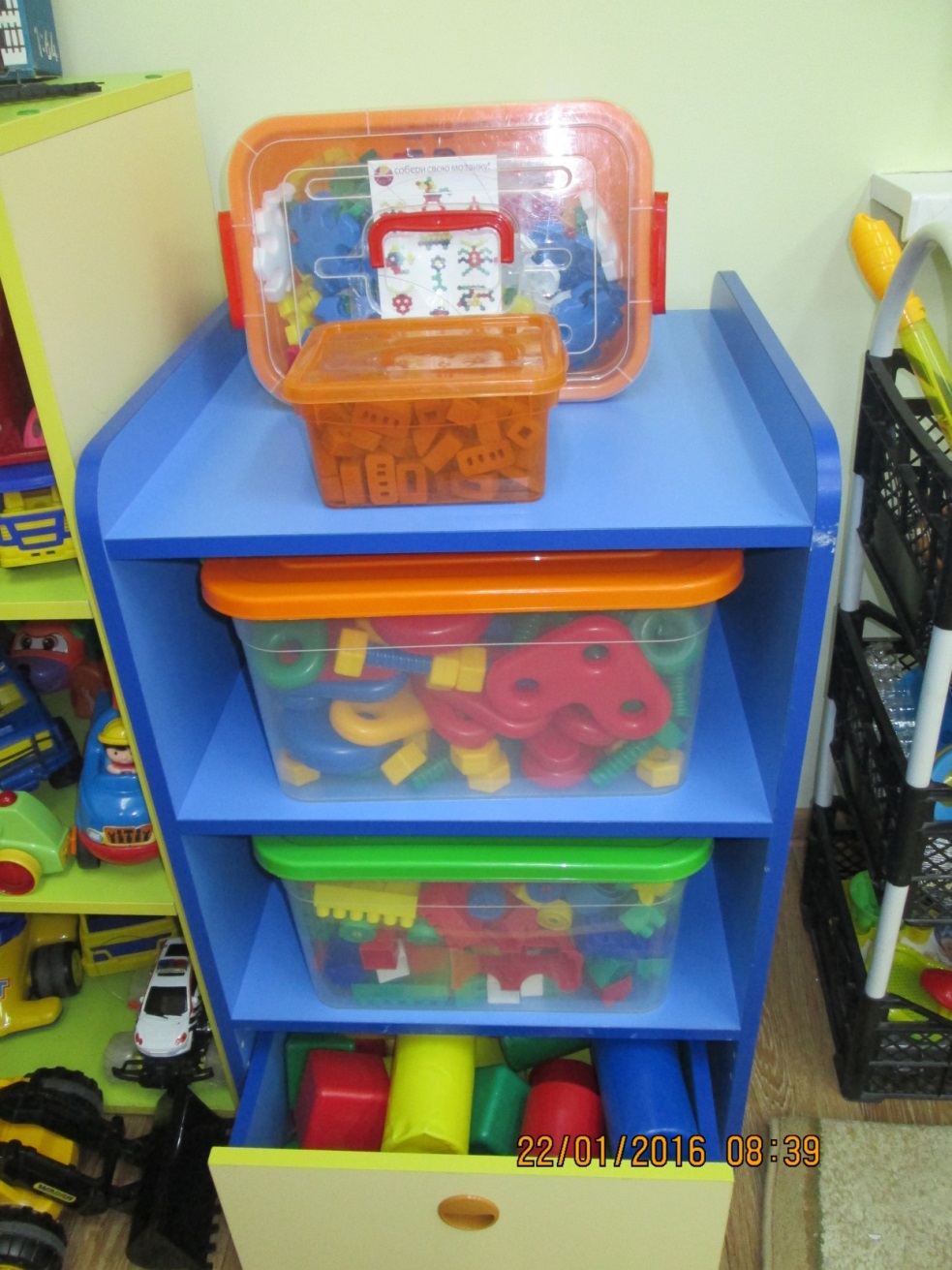 Маленький строитель.
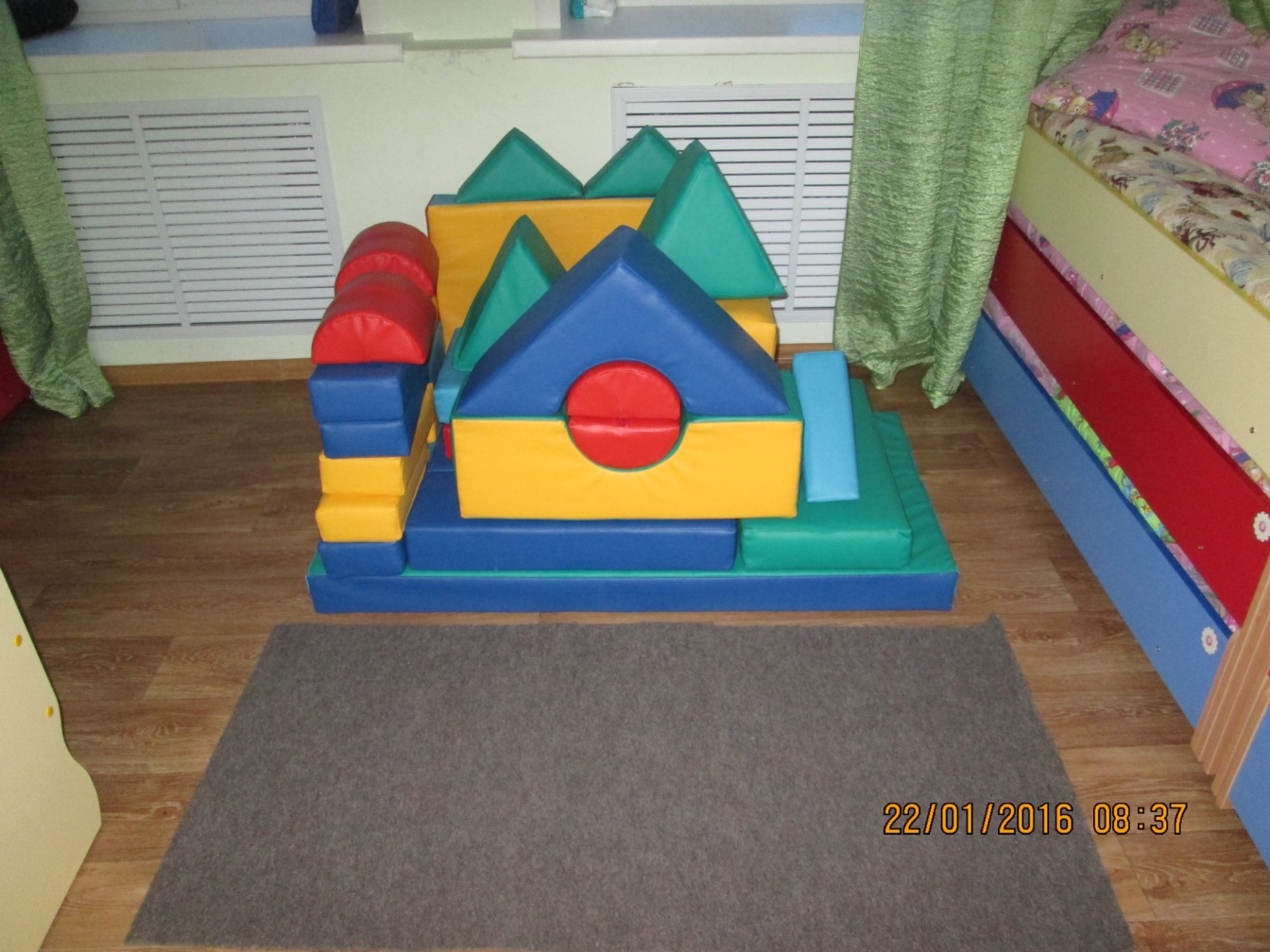 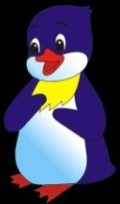 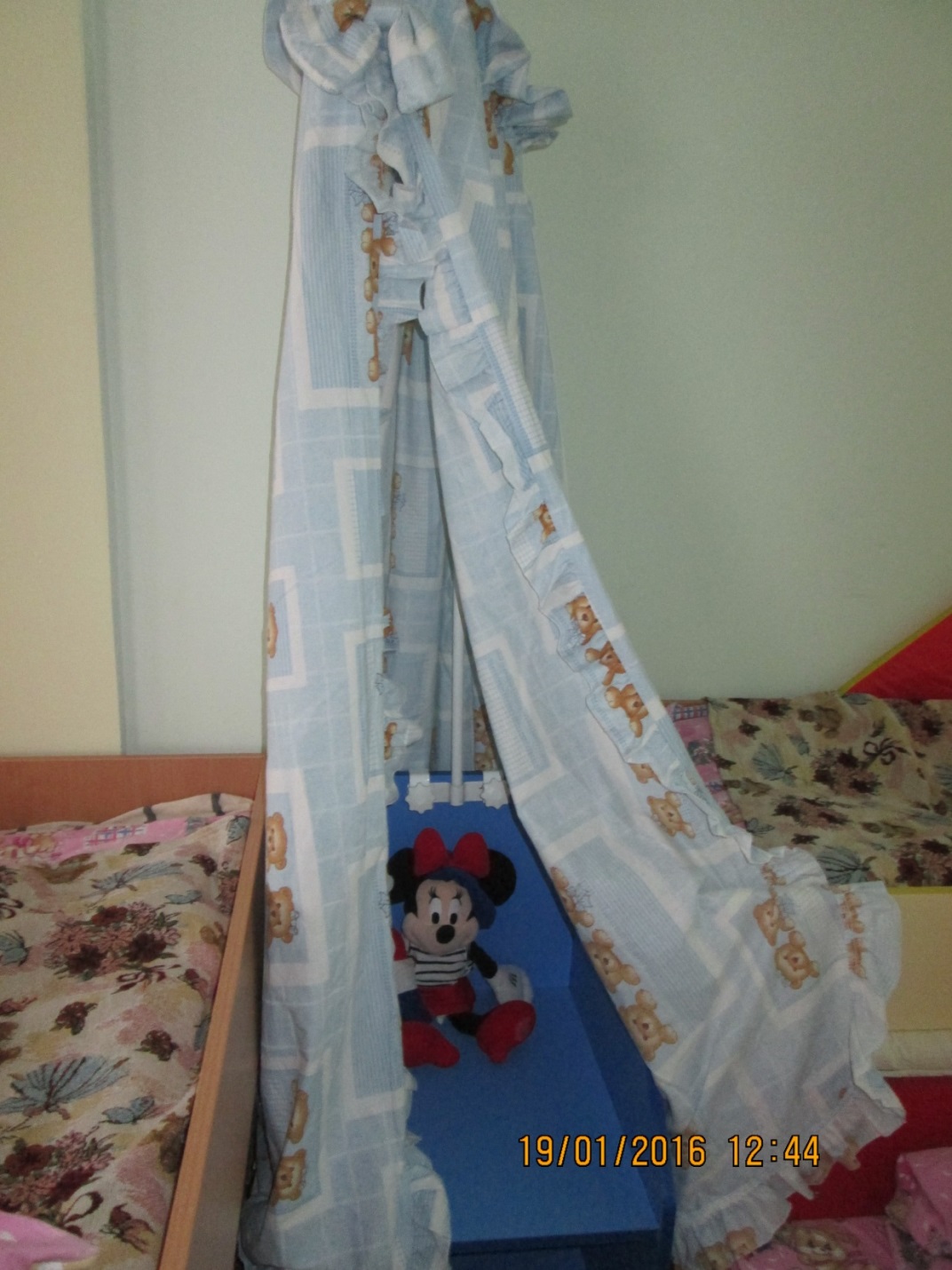 Уголок уединения.
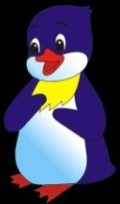 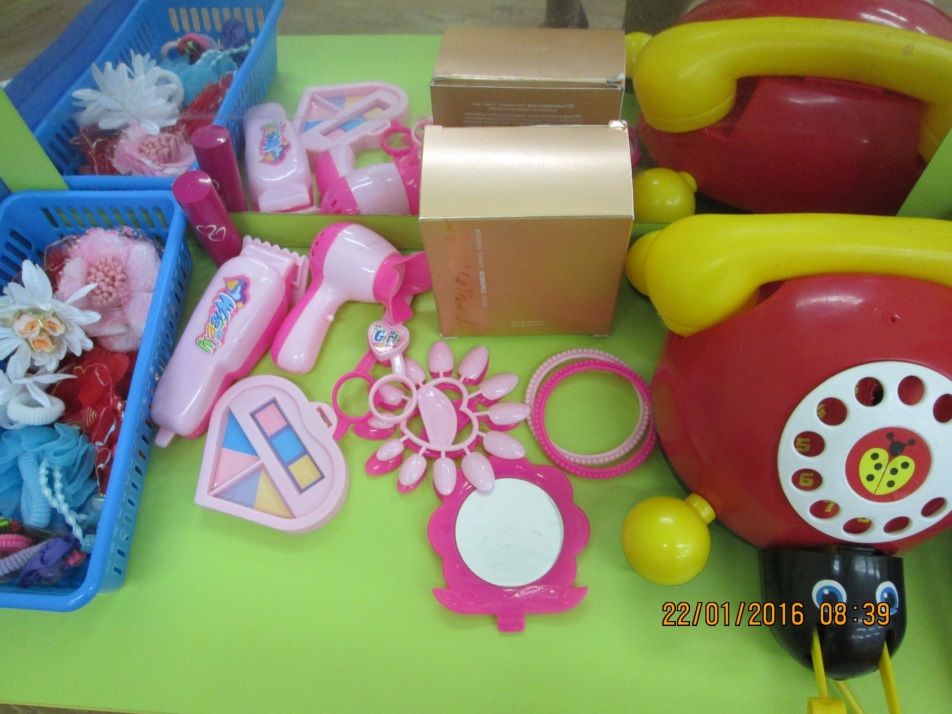 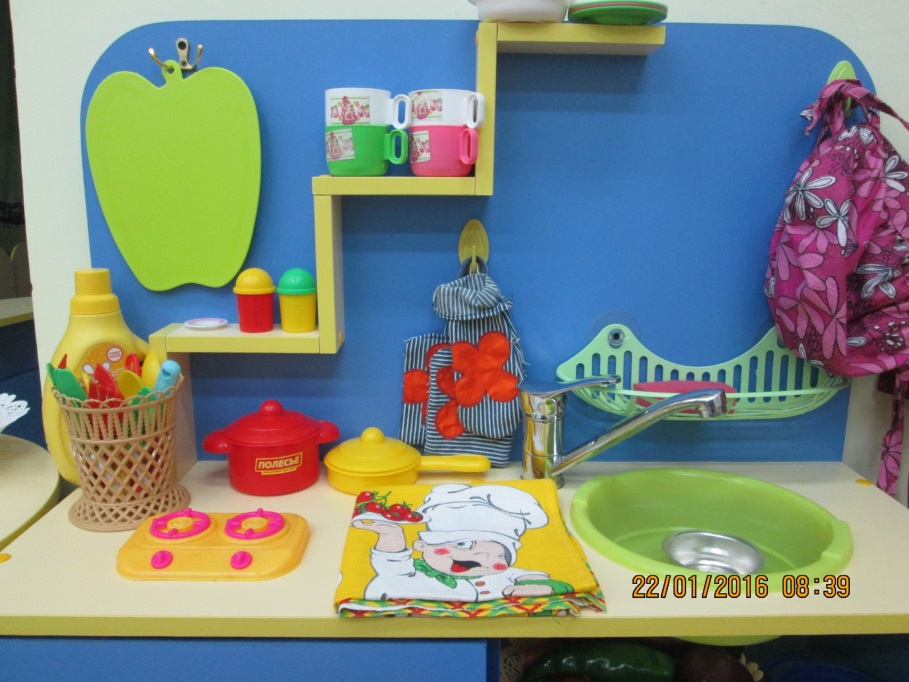 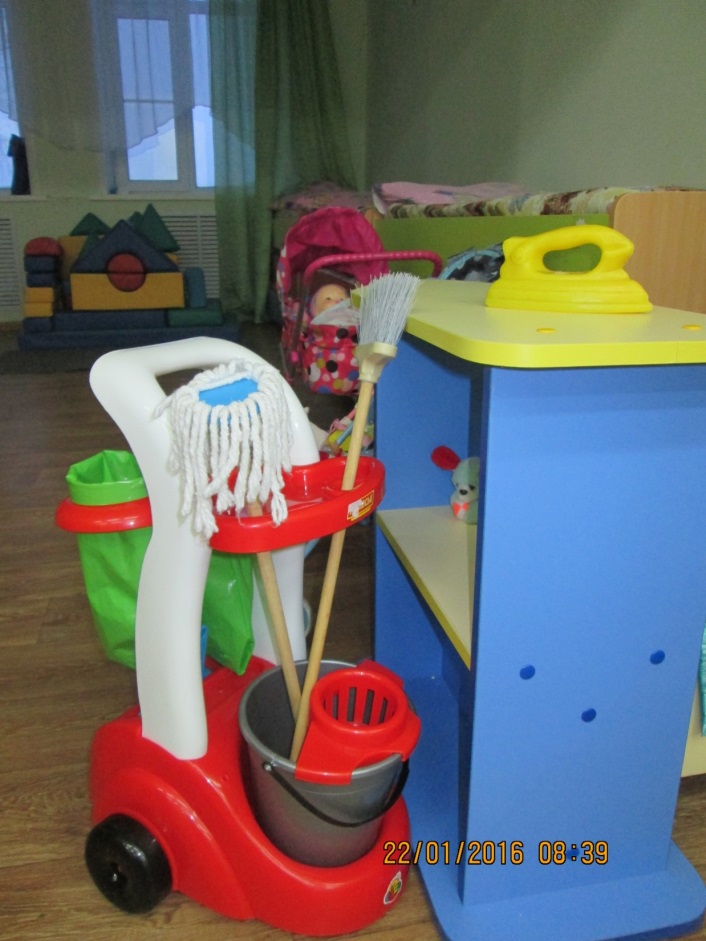 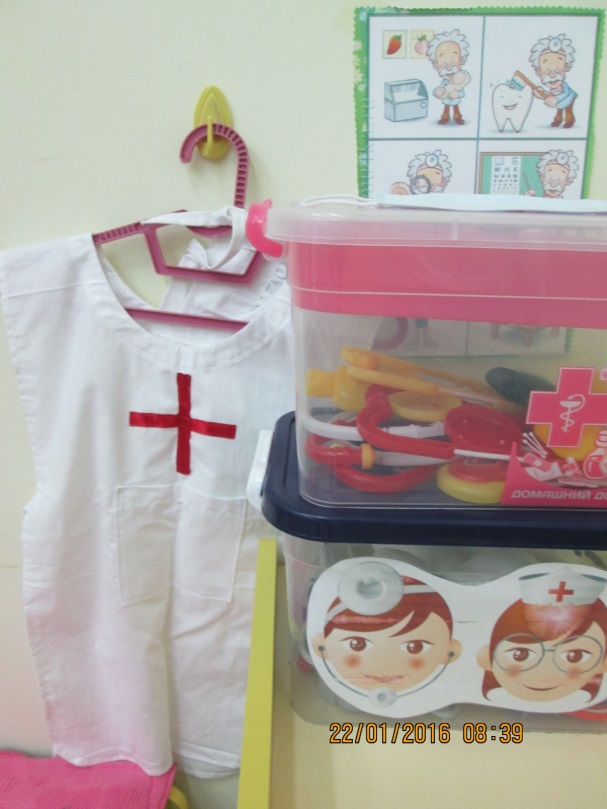 Сюжетно – ролевые игры.
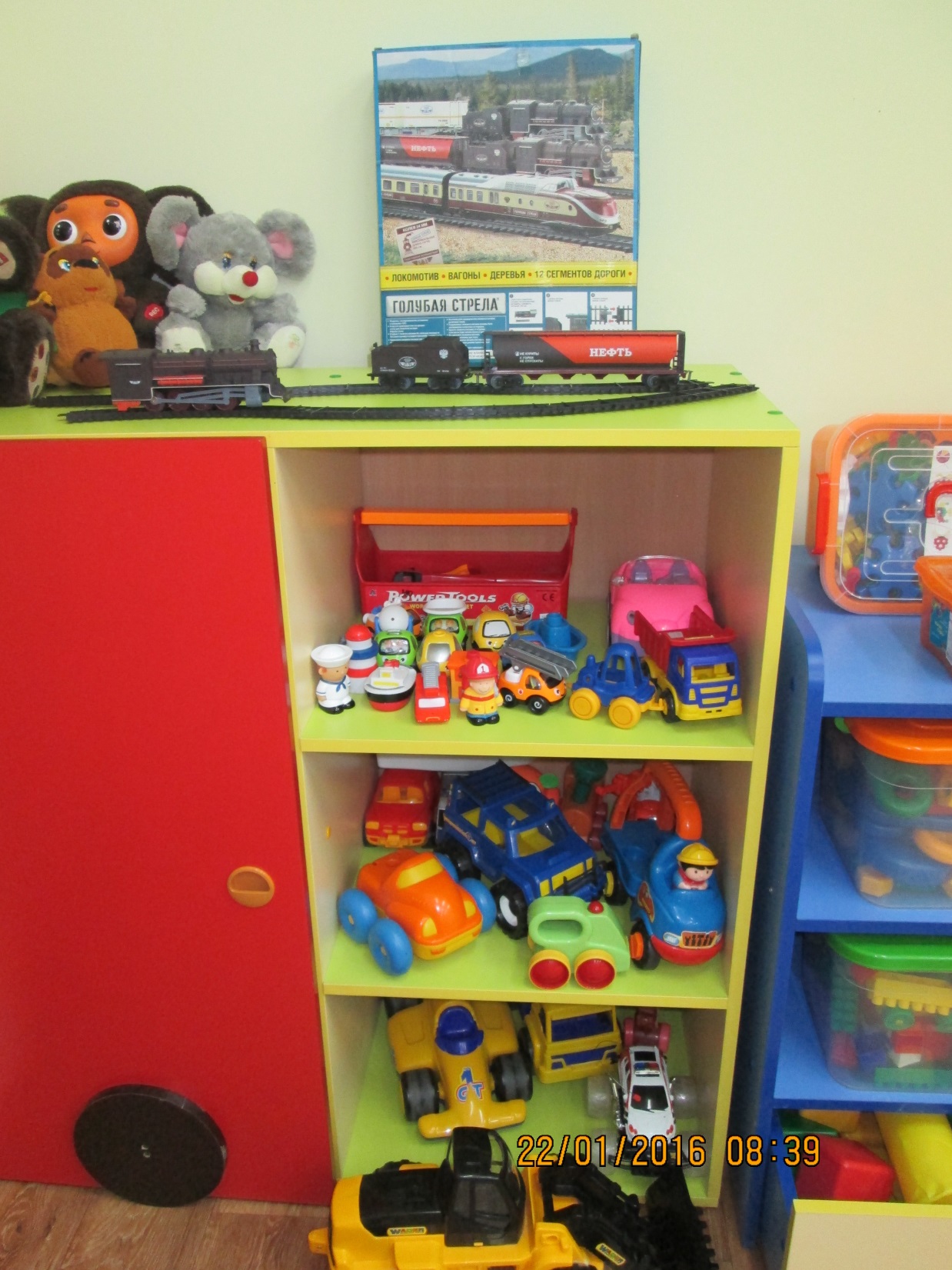 Безопасное движение.
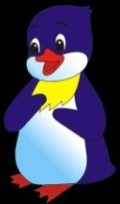 Центр Двигательной активности.
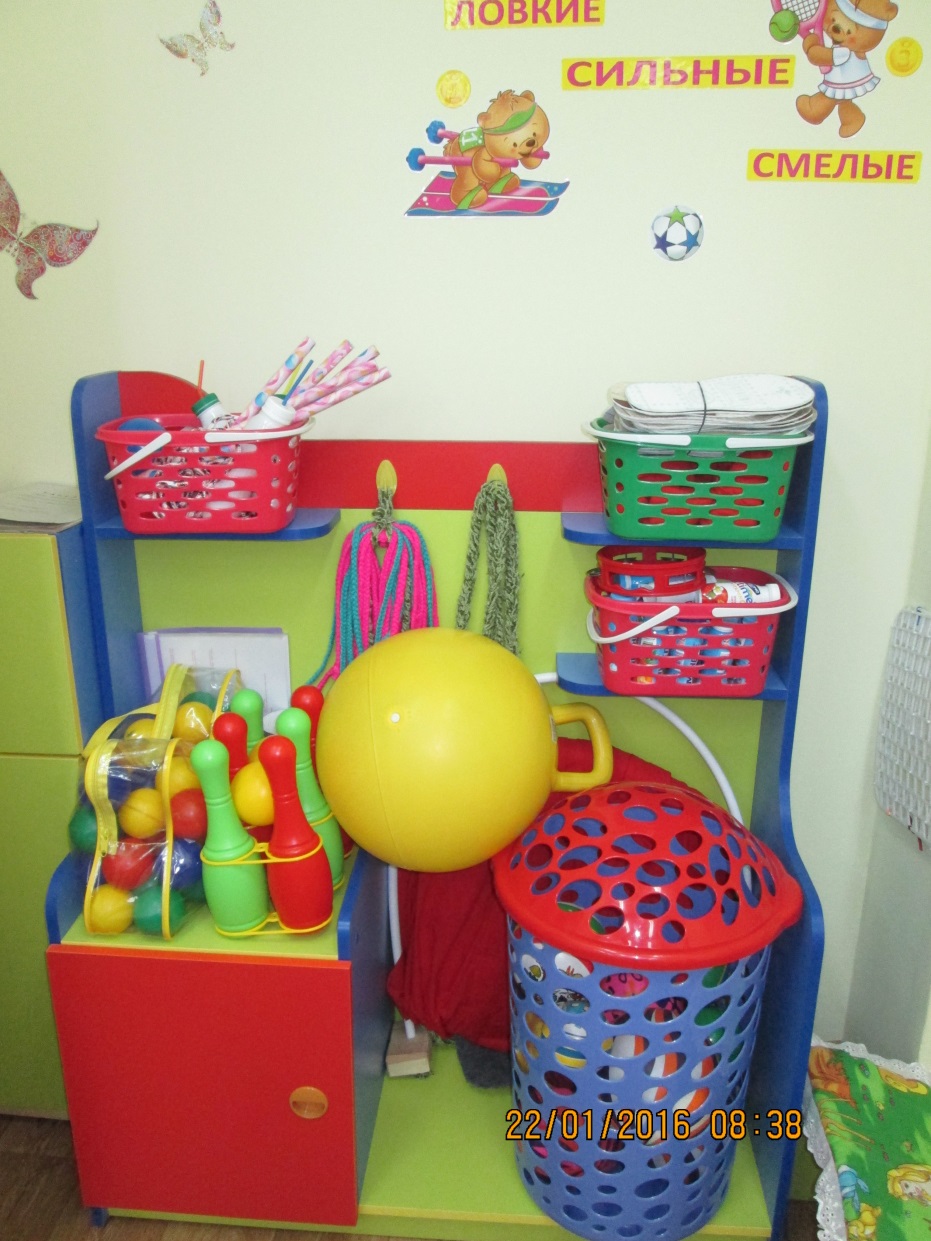 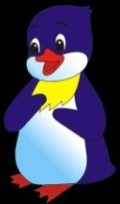 Современный ребёнок, знаем – Уникальный и озорной.В жизни ждёт малыша экзамен.Да экзамен – то не простойЧтобы рос он и развивался.Успевал, чтобы там и тут,Мы поможем ребёнку выбратьЛичный, только его маршрут.
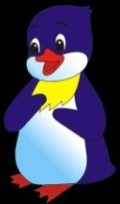 СПАСИБО ЗА ВНИМАНИЕ!
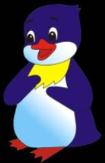